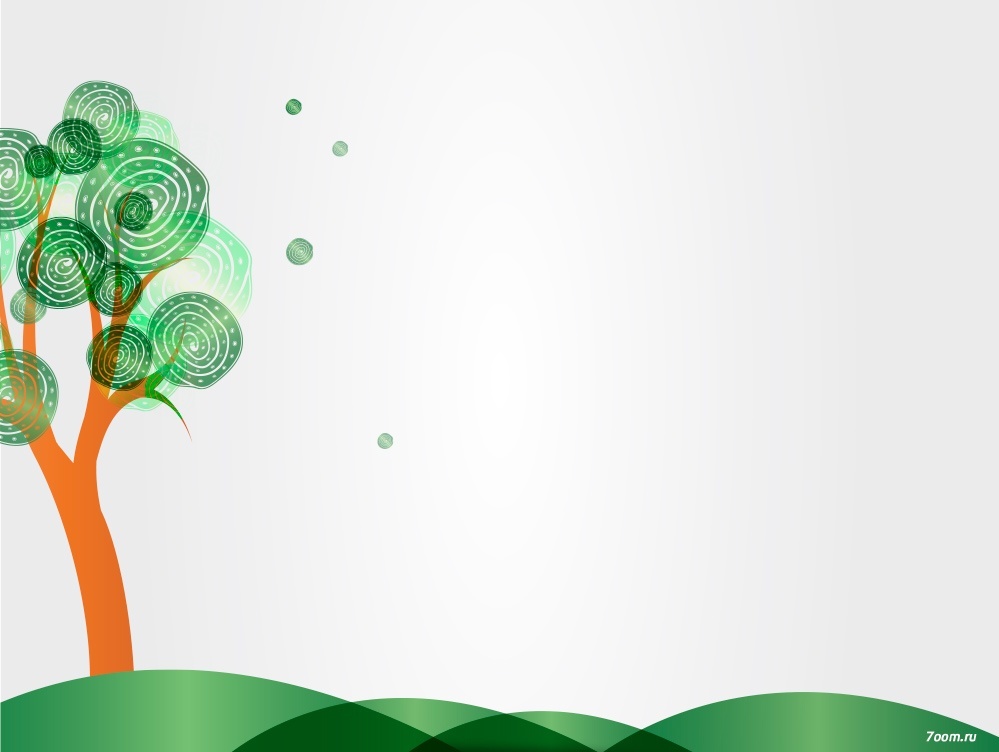 МУНИЦИПАЛЬНОЕ БЮДЖЕТНОЕ ДОШКОЛЬНОЕ ОБРАЗОВАТЕЛЬНОЕ УЧРЕЖДЕНИЕ
«УЯРСКИЙ ДЕТСКИЙ САД «ПЛАНЕТА ДЕТСТВА»
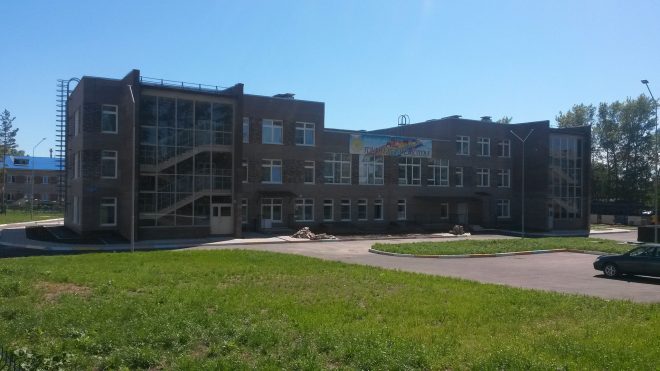 «Как организовать образовательный процесс в ДОУ в режиме дистанционного обучения»
Старшая группа
Воспитатель:
Бабич Е.А.,
Гареева Л.В.
Уяр, 2020
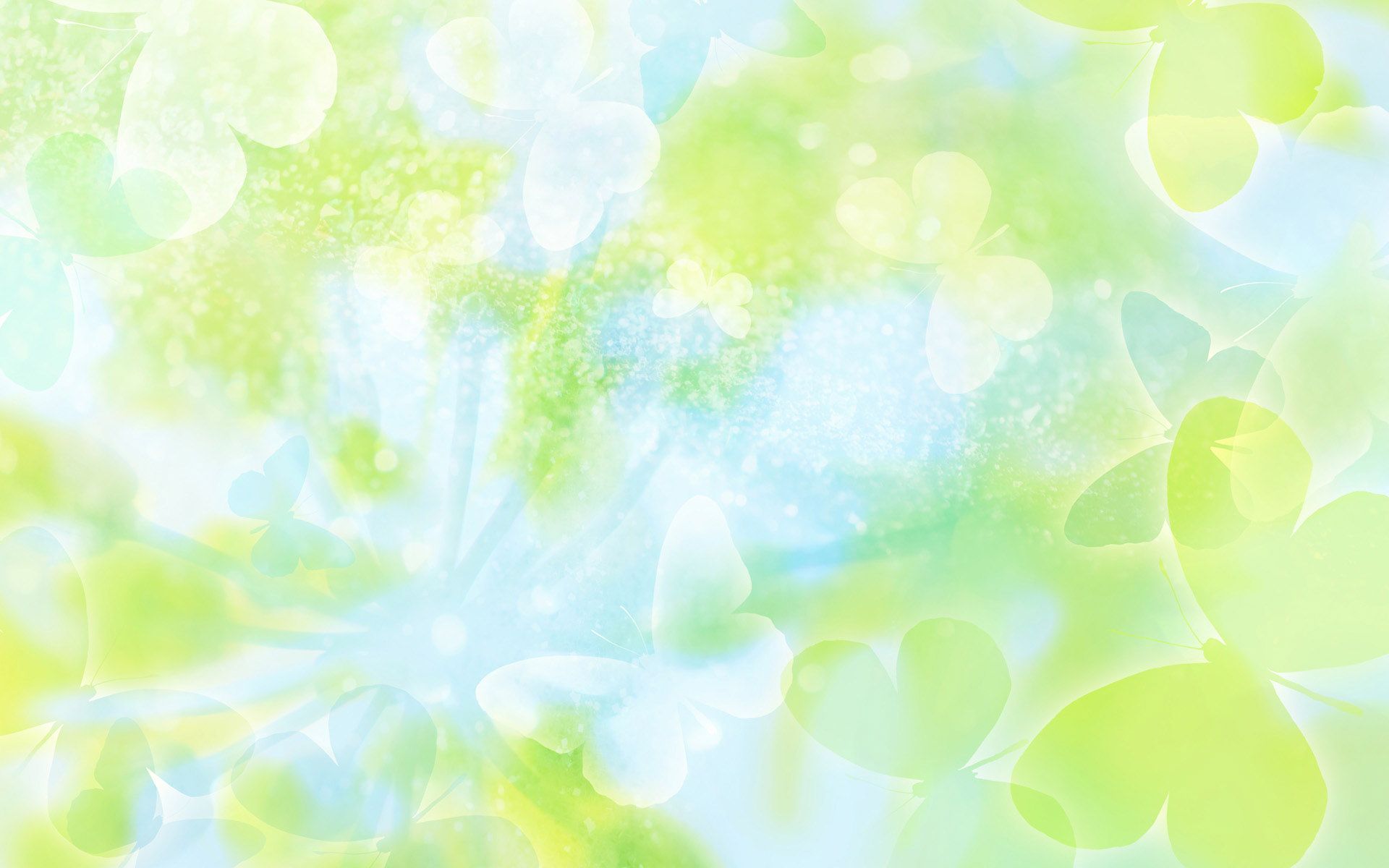 Актуальность
Непрерывность реализации образовательного процесса, в том числе в системе дошкольного образования, является одним из условий представления качественного образования. Современная обстановка, связанная с режимом самоизоляции и невозможностью посещения детьми детского сада, диктует нам применение дистанционных форм обучения.
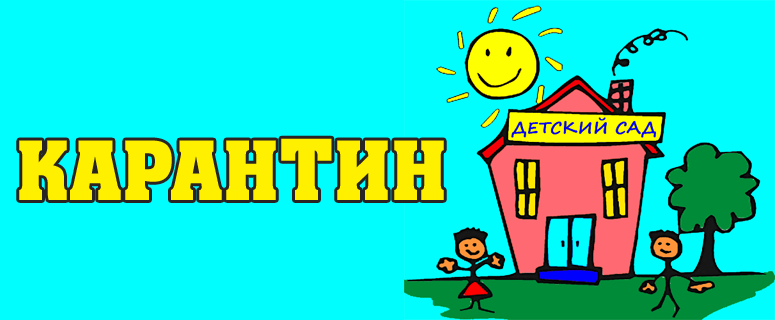 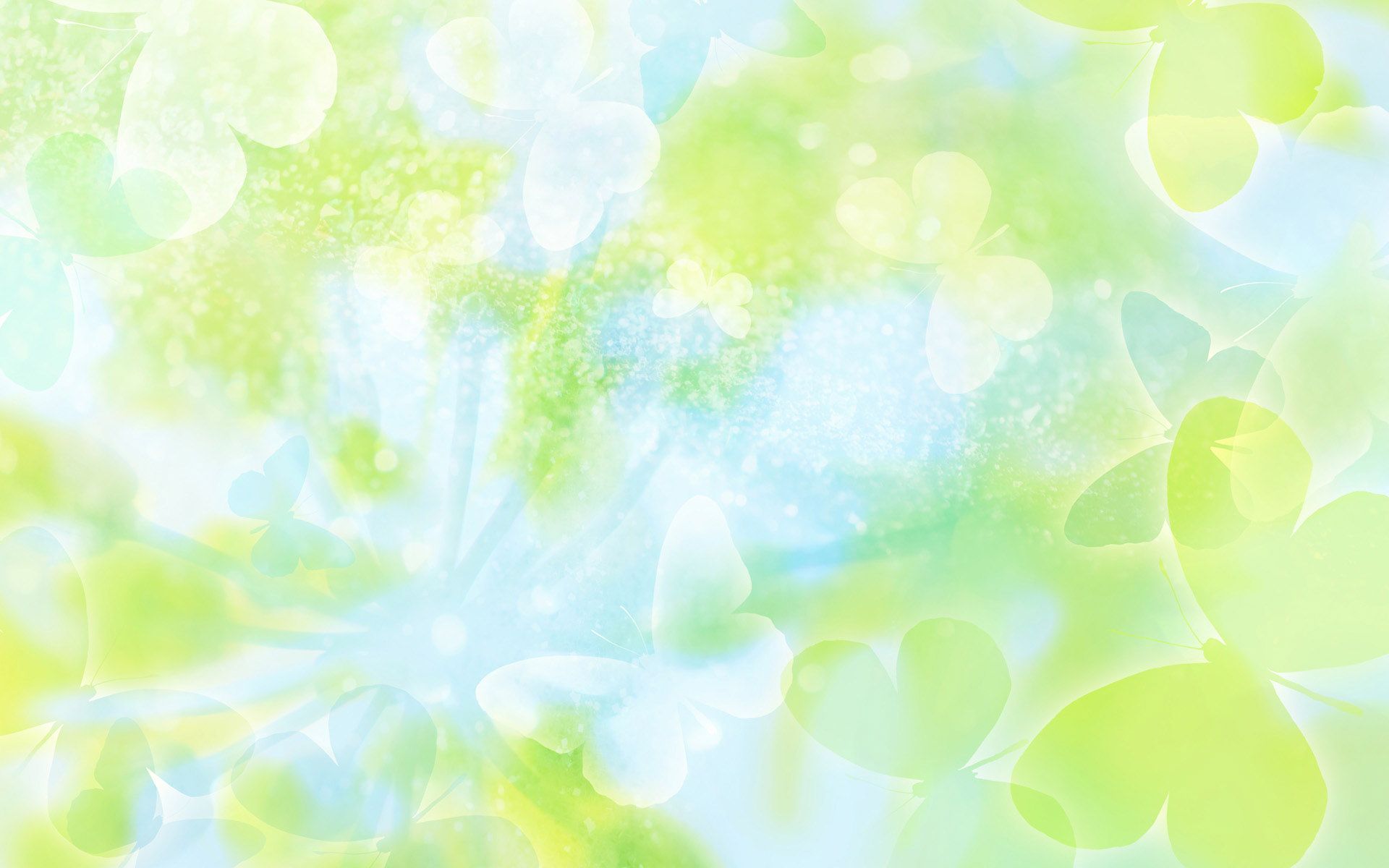 Цель дистанционного образования дошкольников - предоставление детям возможности получить и закрепить необходимые знания в период самоизоляции на дому.
Создание условий для предоставления дошкольного образования в условиях дистанционного взаимодействия между педагогами образовательной организации, воспитанниками детского сада и их родителями.
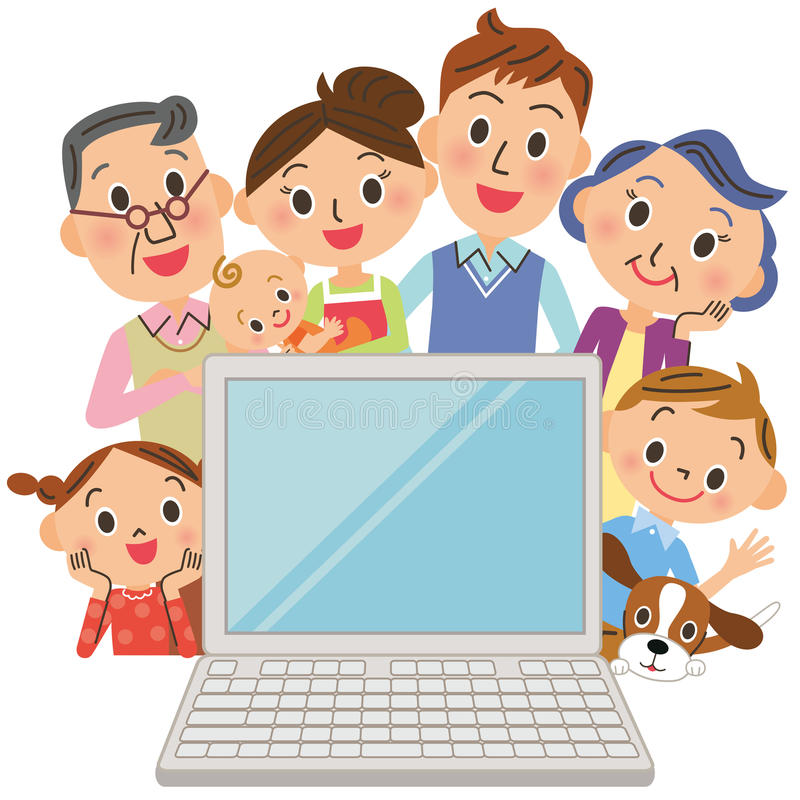 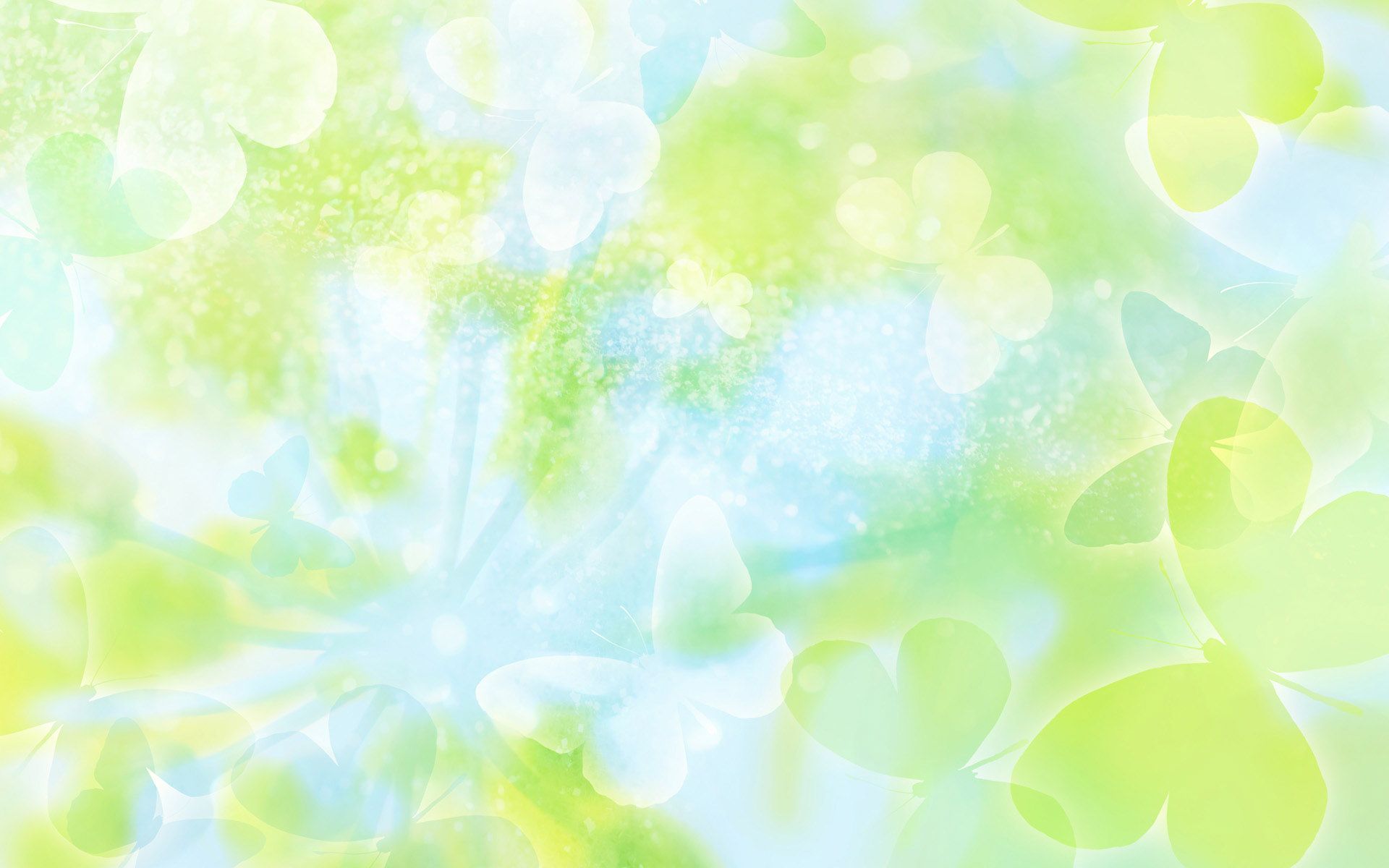 Задачи
Разработать систему дистанционного взаимодействия между всеми участниками образовательного процесса, учитывая календарно – тематическое планирование.
Повысить профессиональную компетентность педагогов в области организации дистанционного обучения, применения в работе с дошкольниками ИКТ.
Вовлечь в активное взаимодействие родителей воспитанников, реализации дистанционных образовательных технологий.
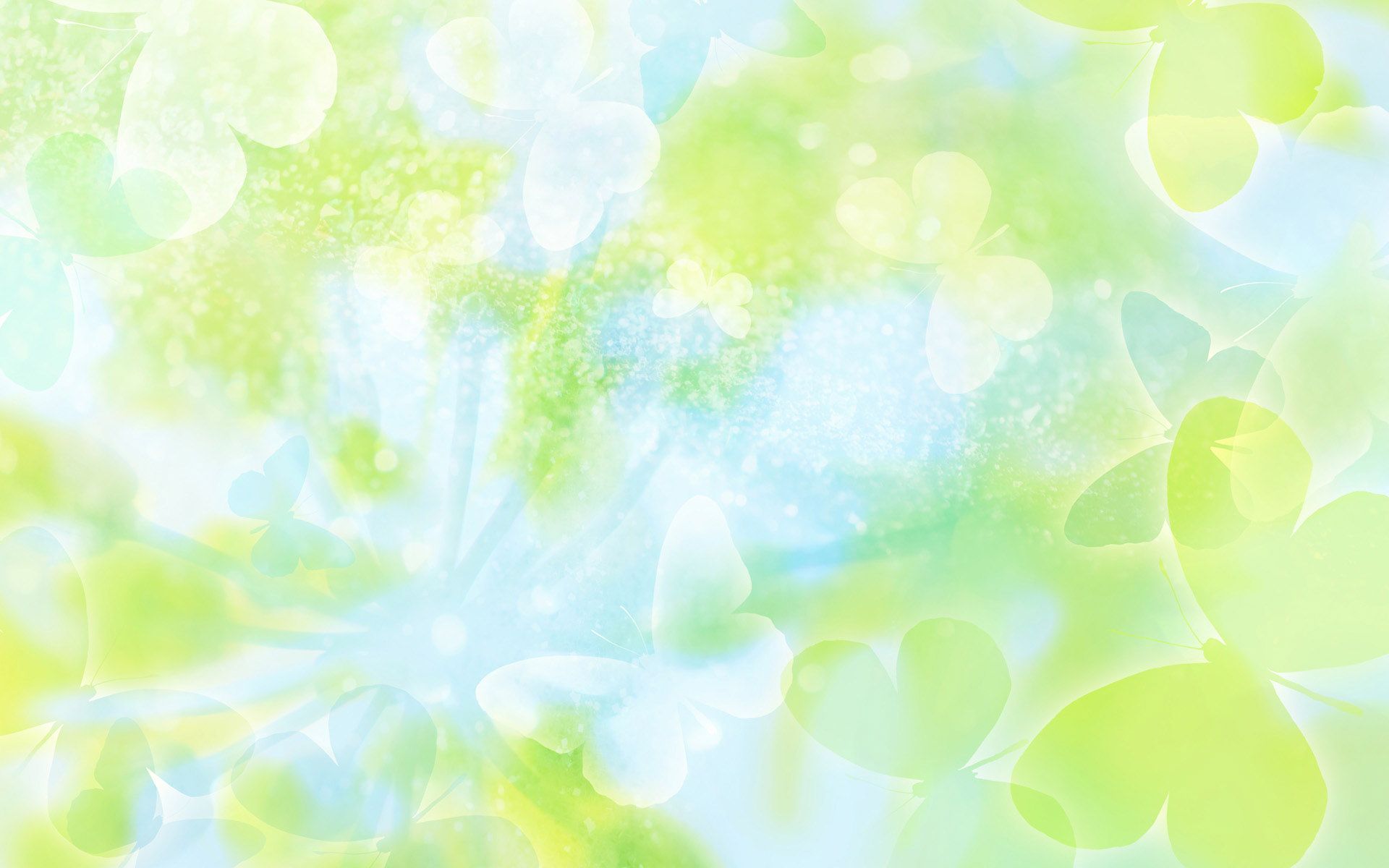 Темы образовательной деятельности в режиме дистанционного обучения
1. Лепка. Рисование - «Космос, инопланетяне»
2. Рисование -  «Пасха»
3. Математика. Конструирование «Изготовление объемных геометрических фигур, из спичек и пластилина», решение математических задач
4. Рисование. Нетрадиционный способ рисования в технике «Акварель по мокрому листу «РАДУГА», рисование ладошками «КАКТУС»
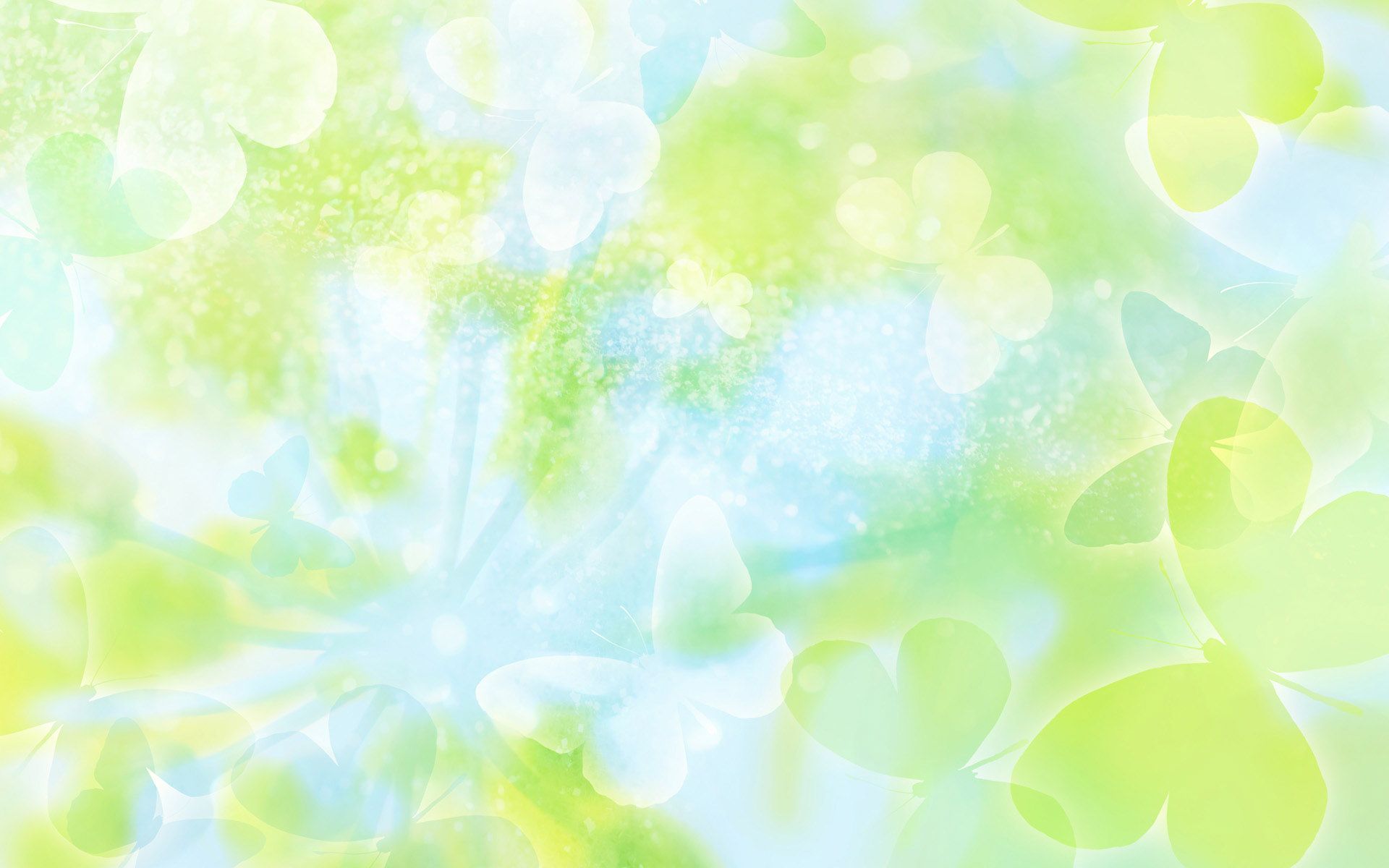 Тема 1
Лепка. Рисование – 
«Космос, инопланетяне»
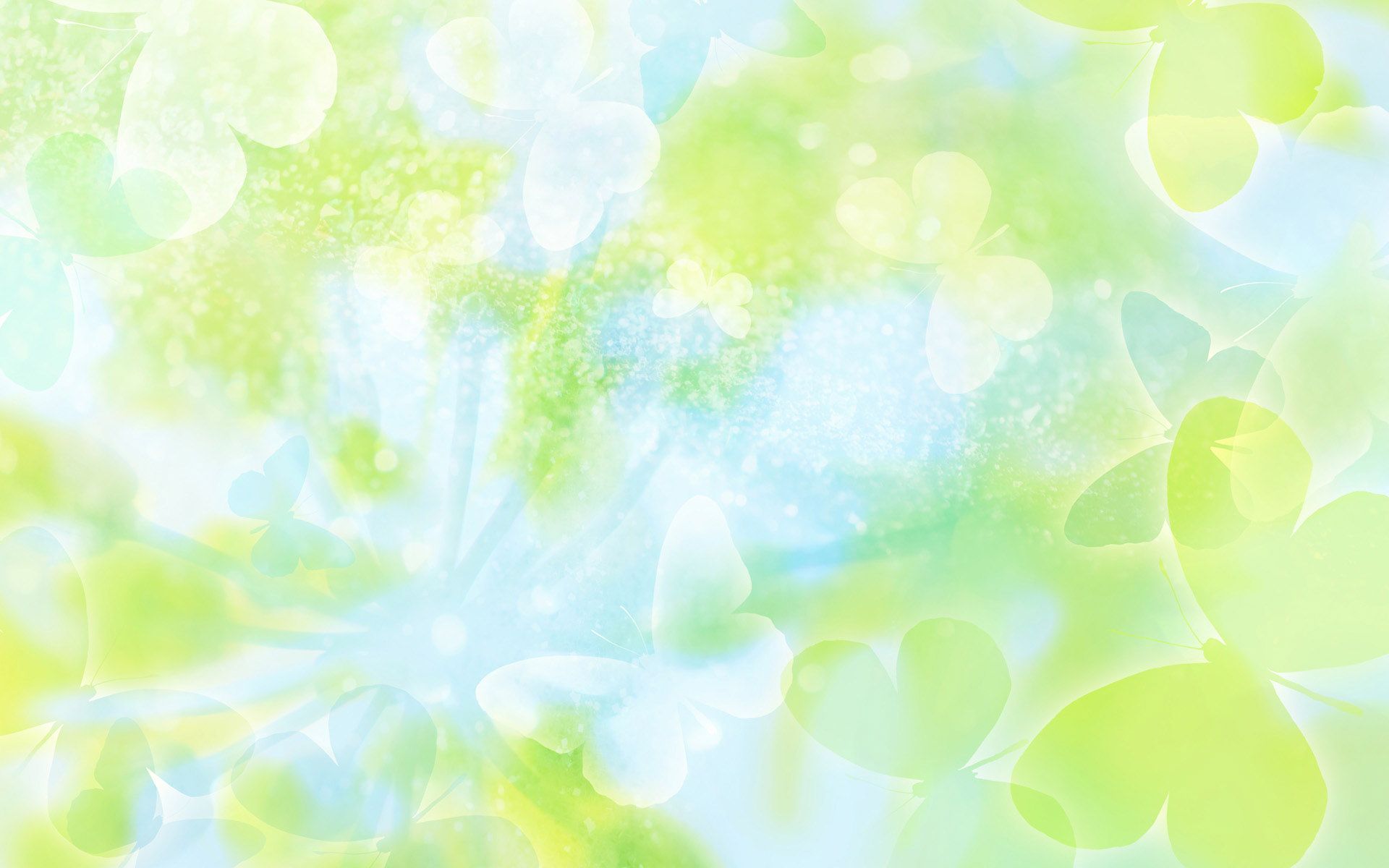 Результаты совместной деятельности с родителями
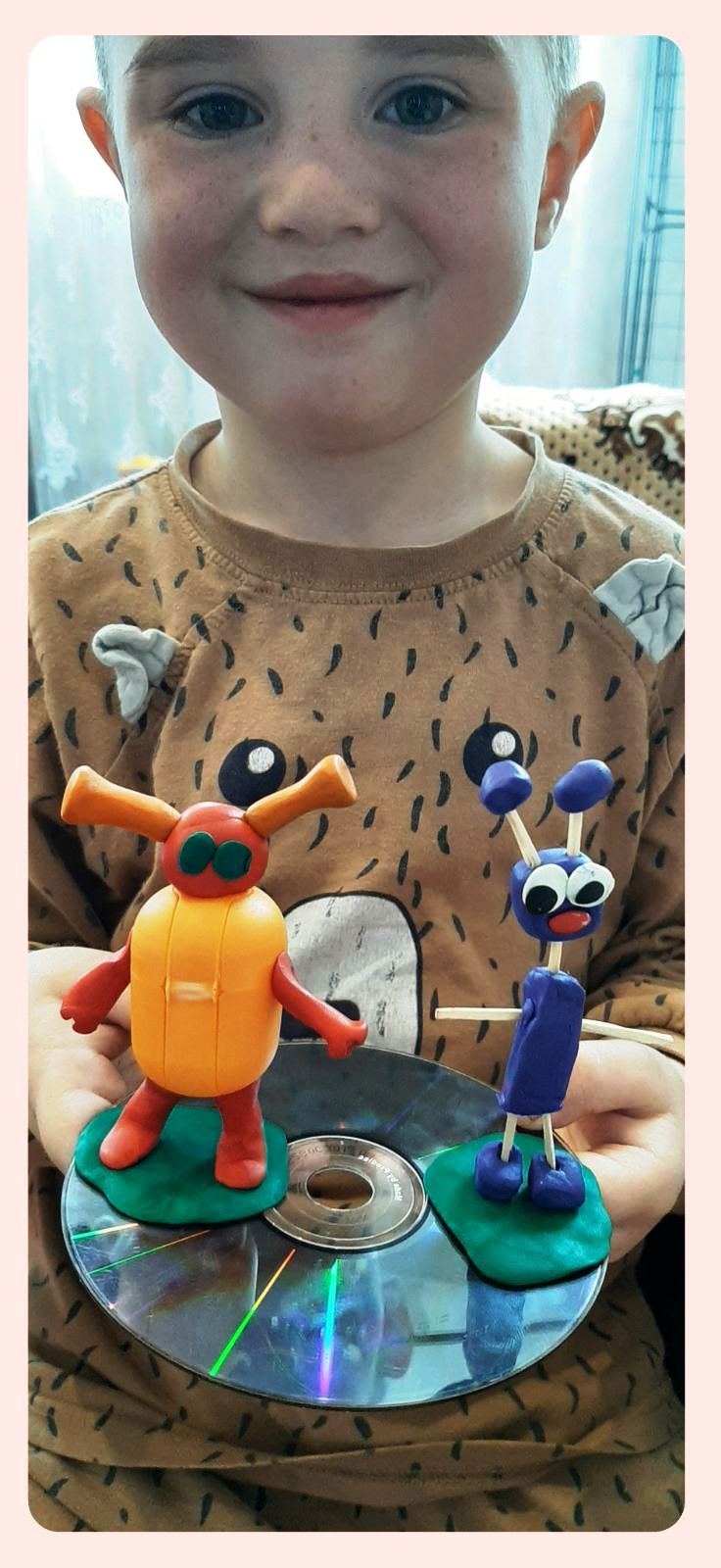 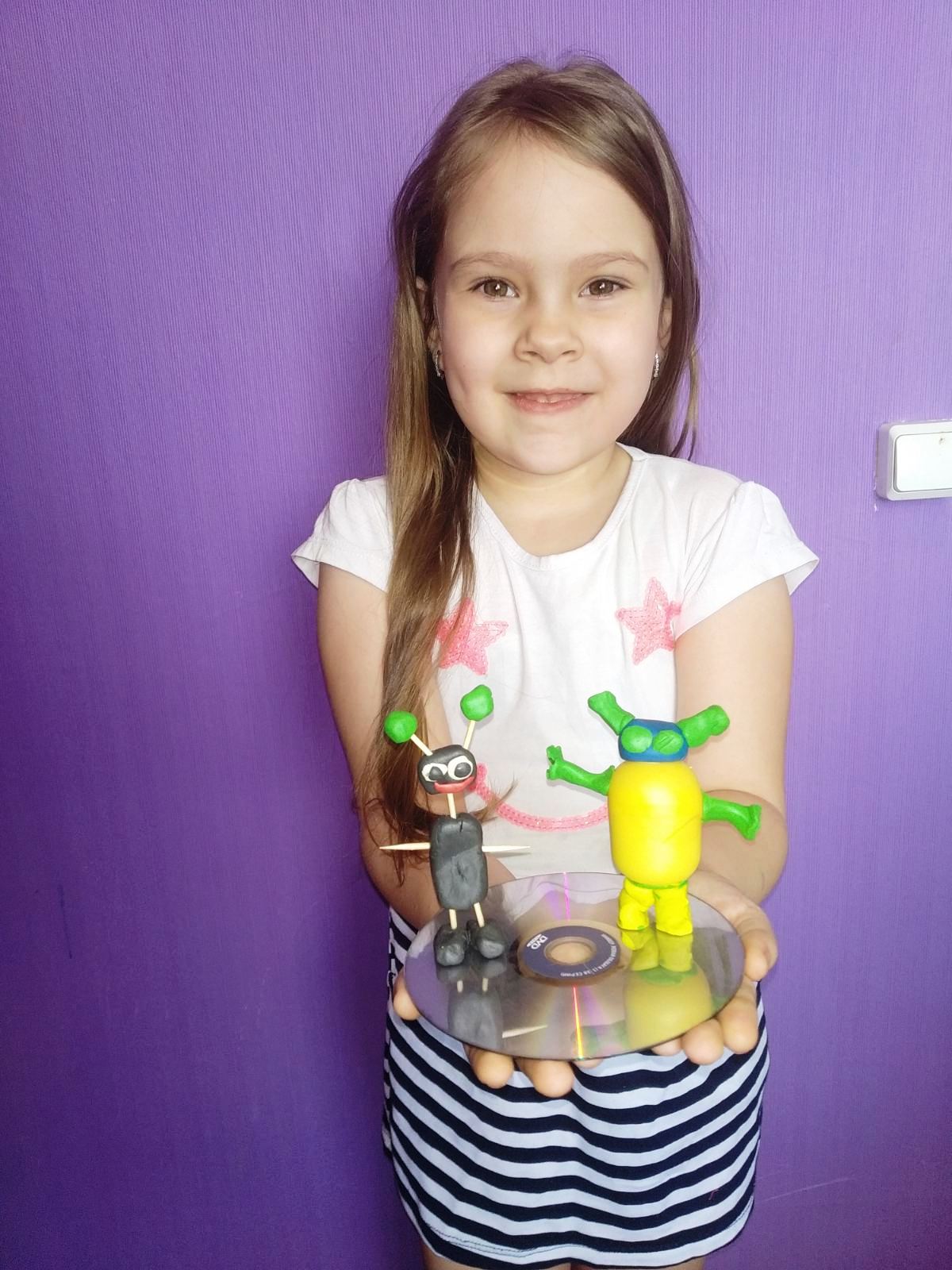 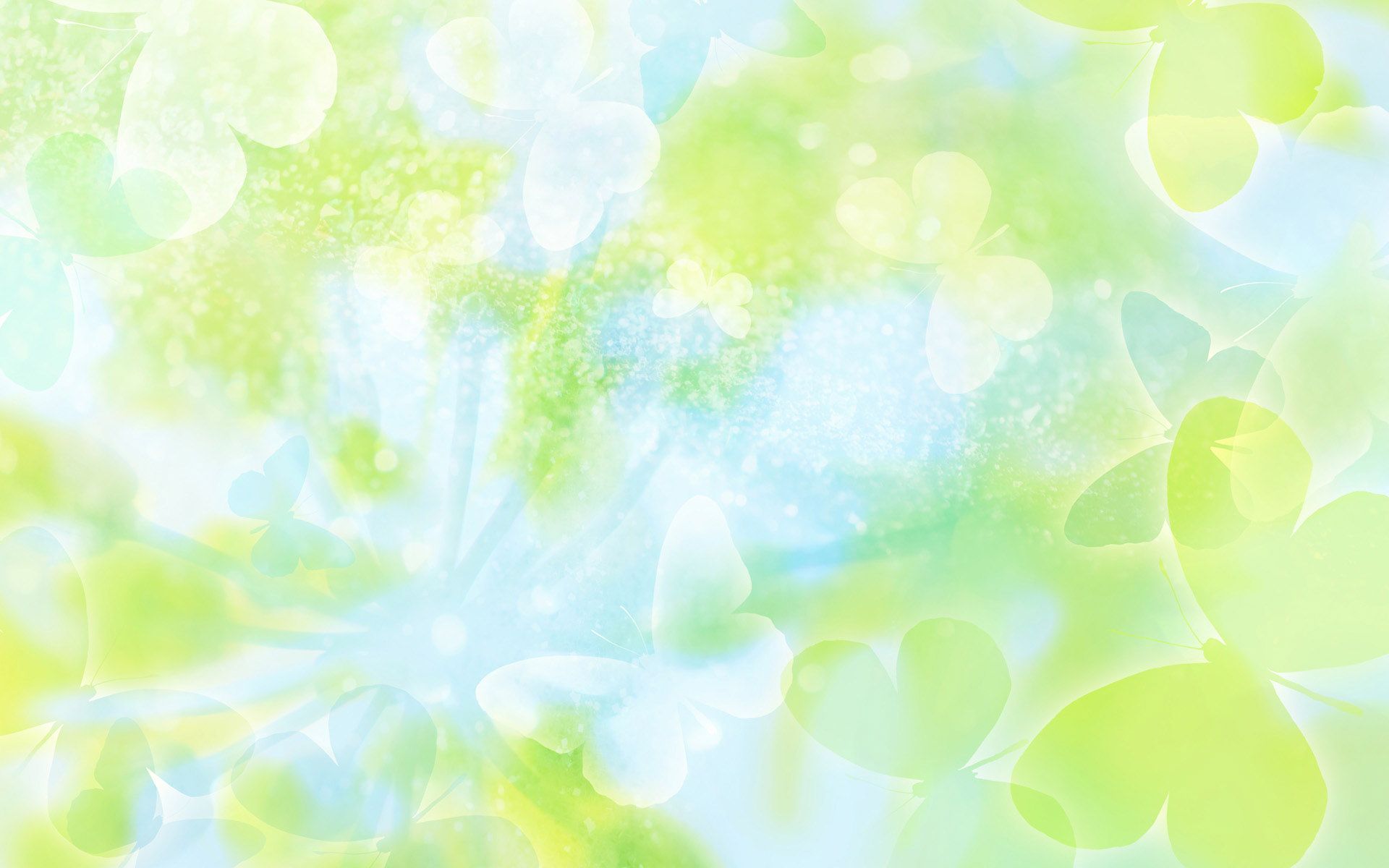 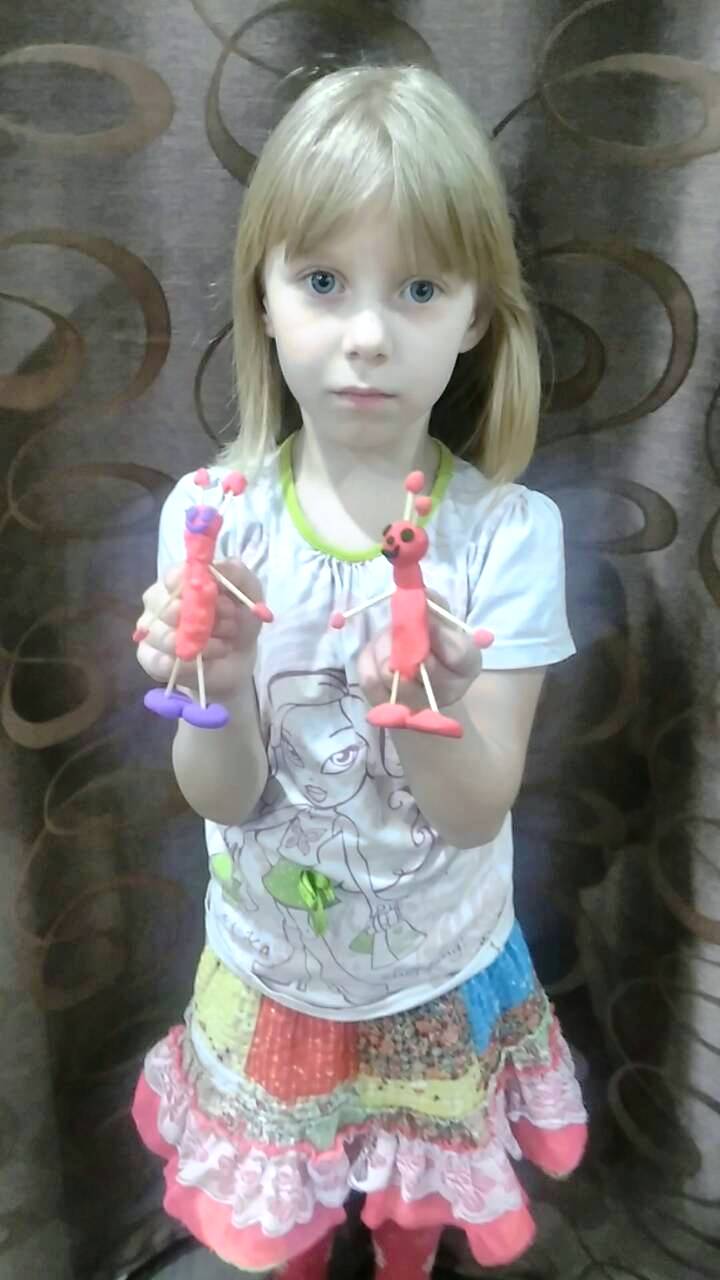 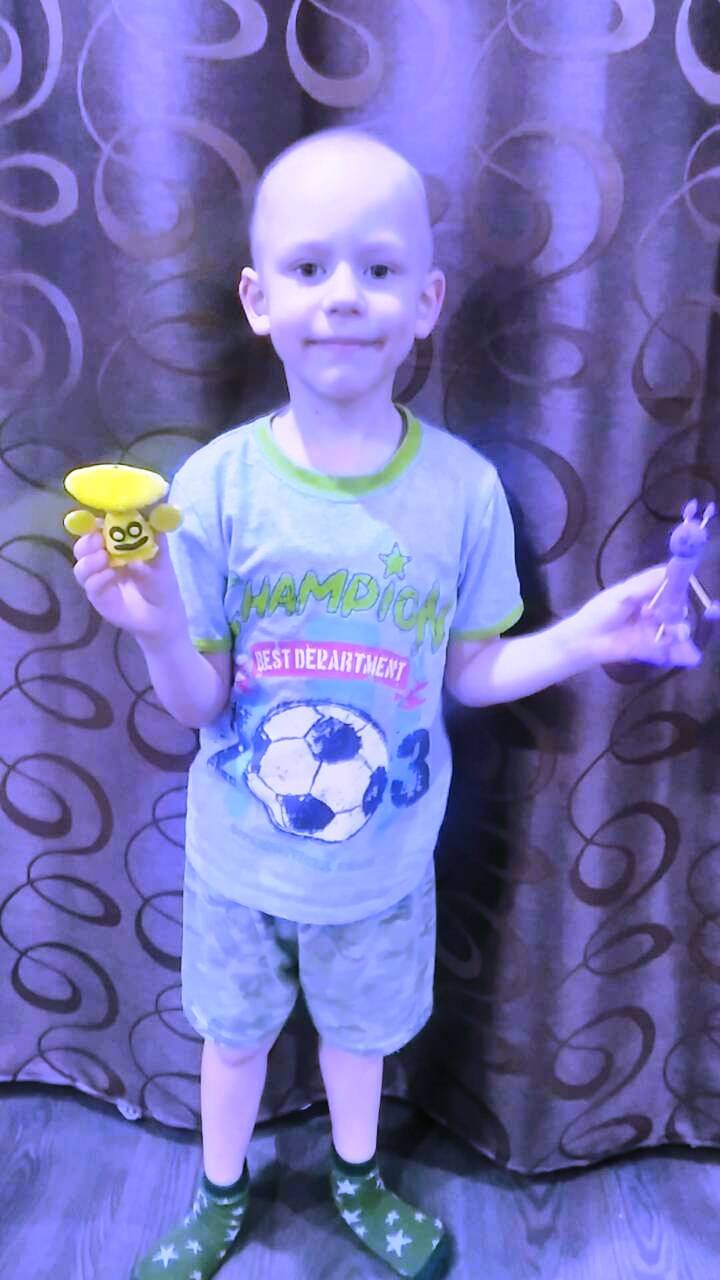 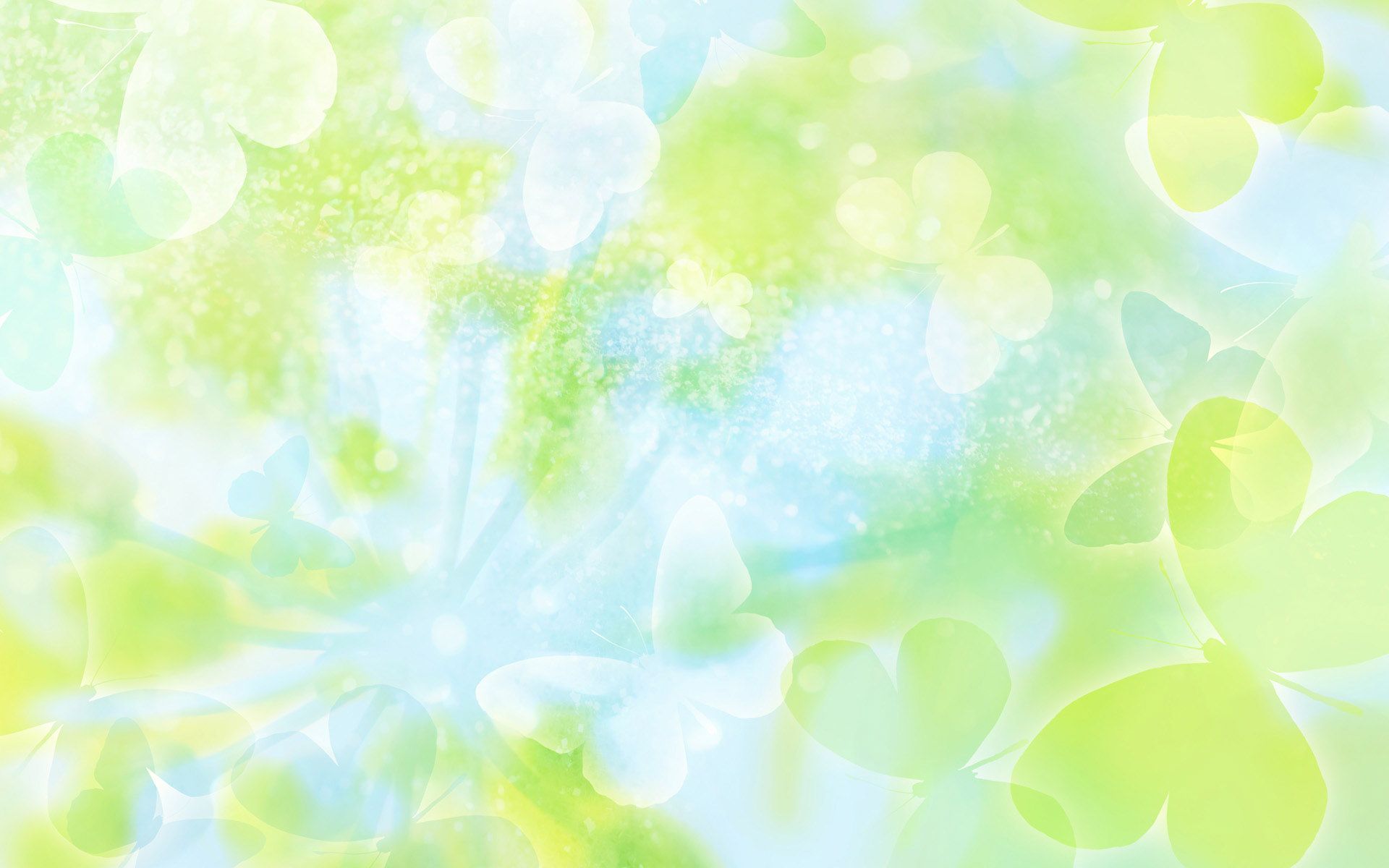 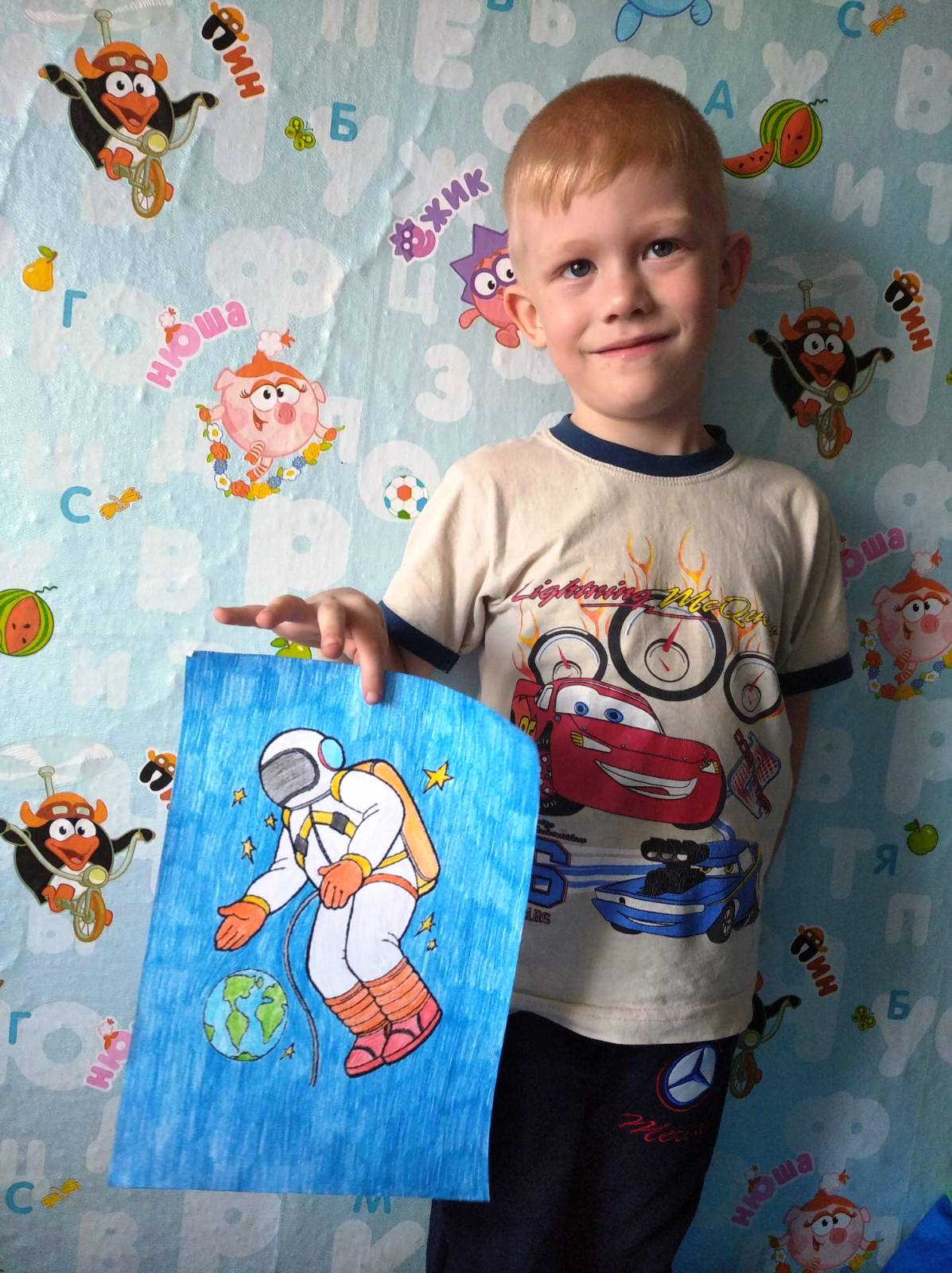 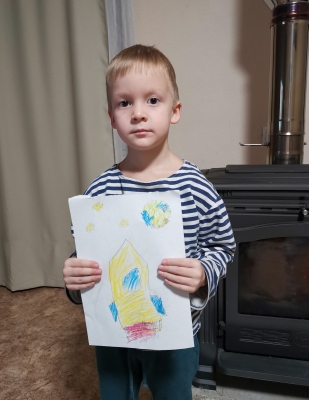 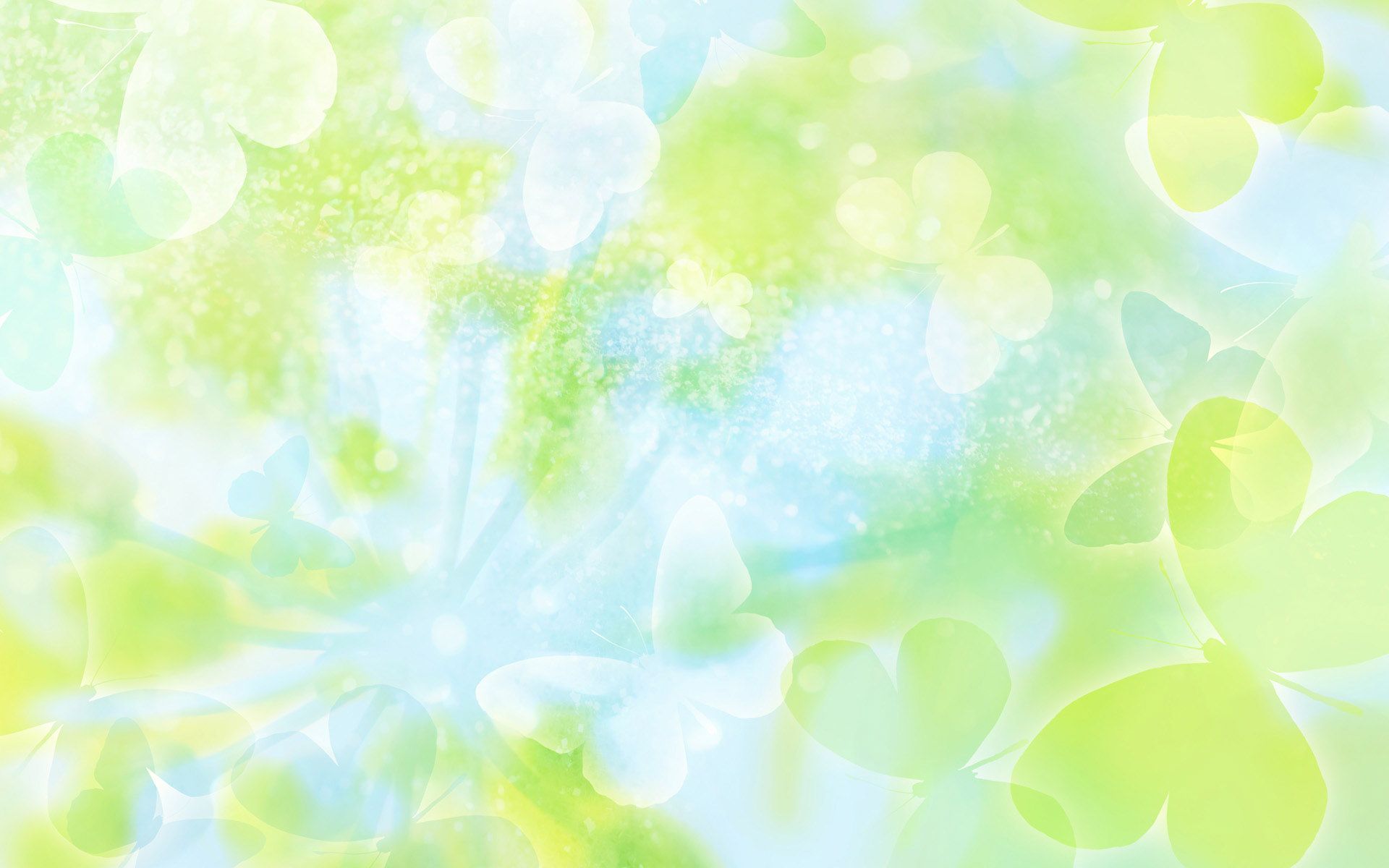 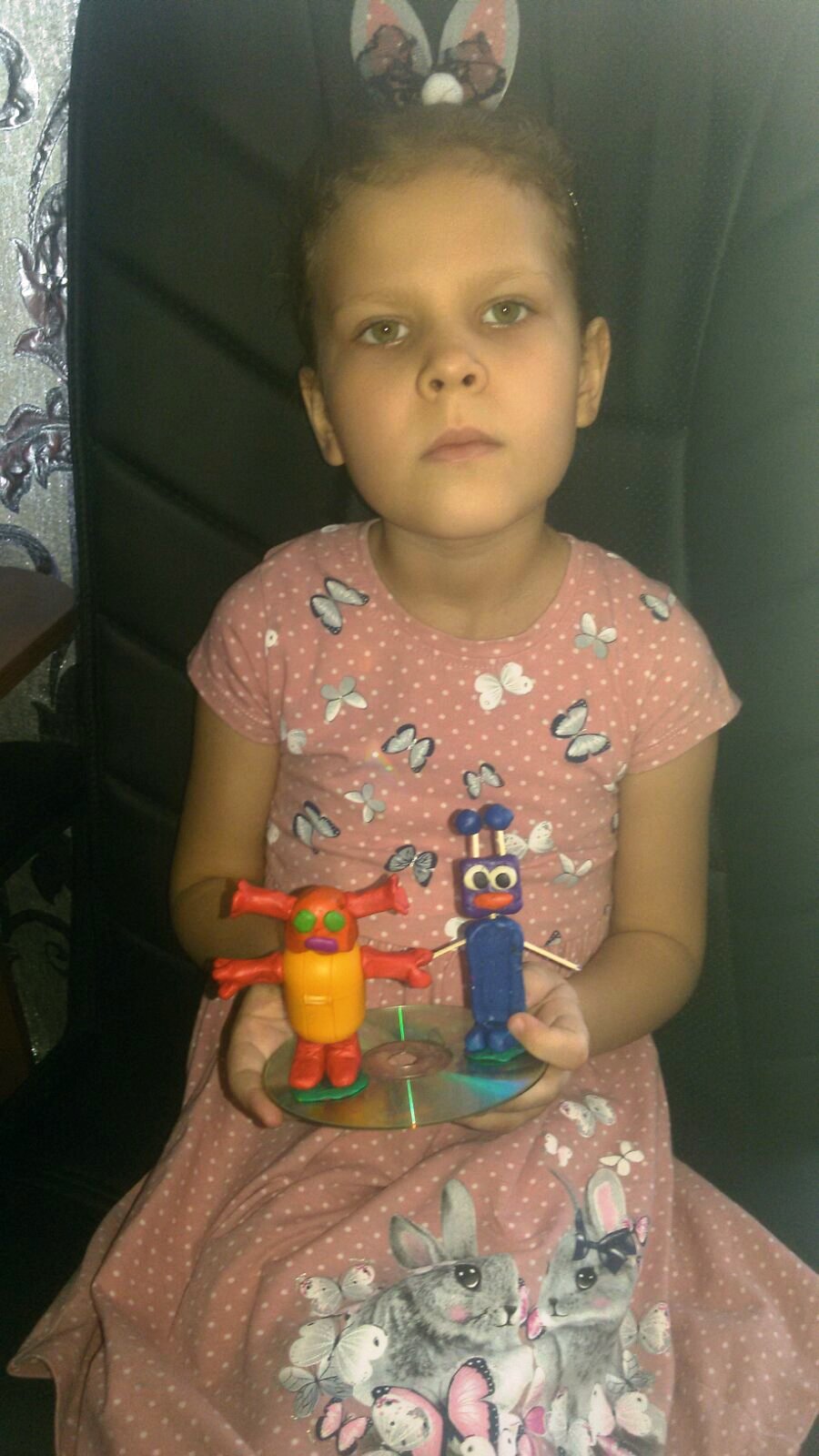 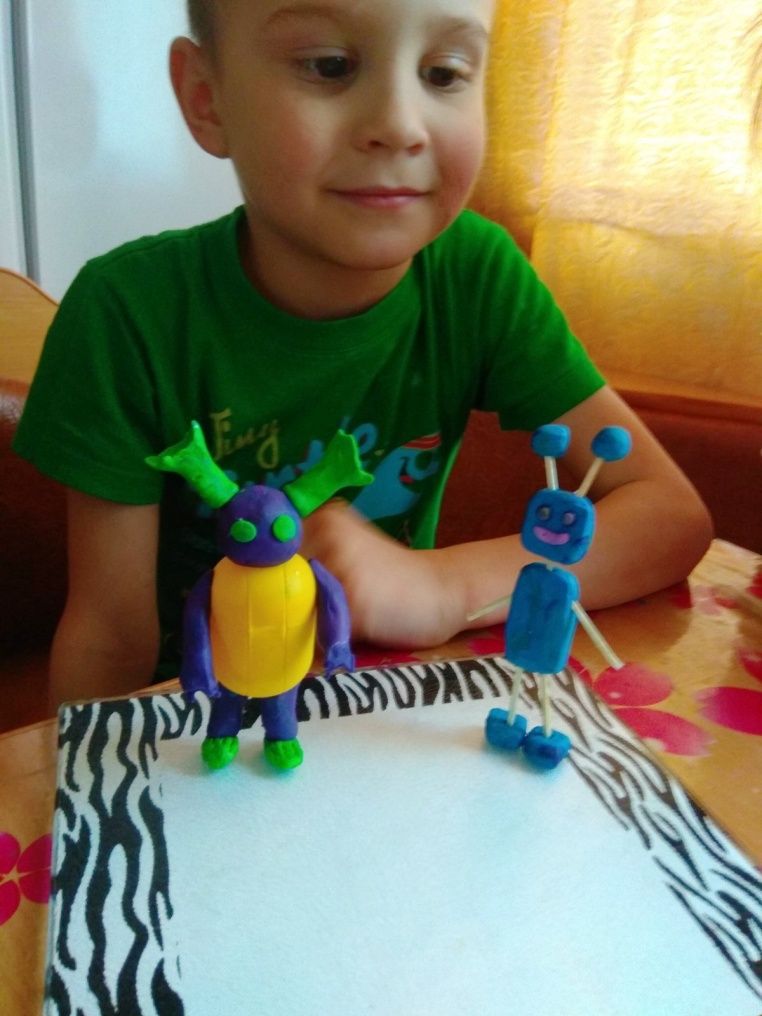 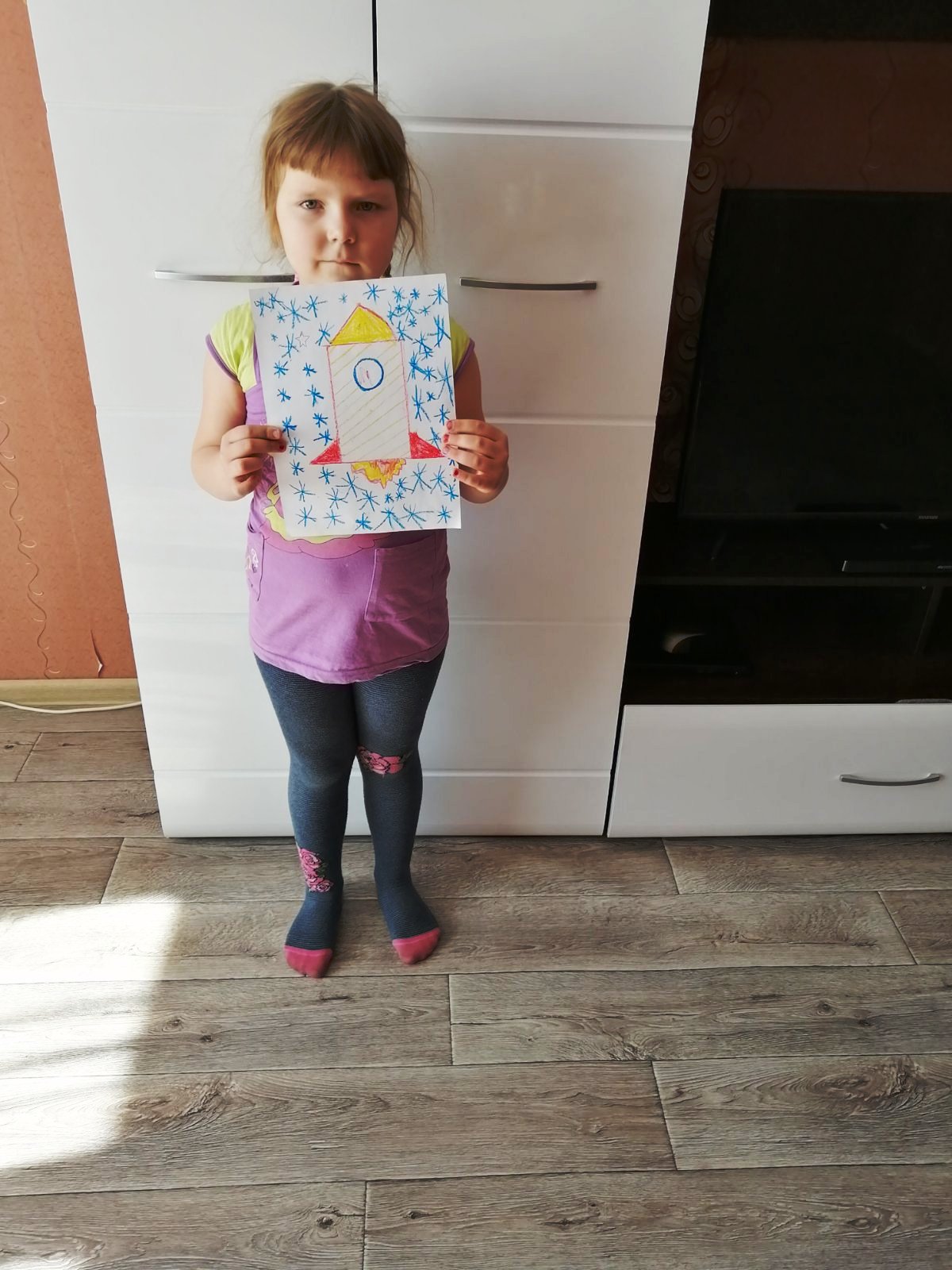 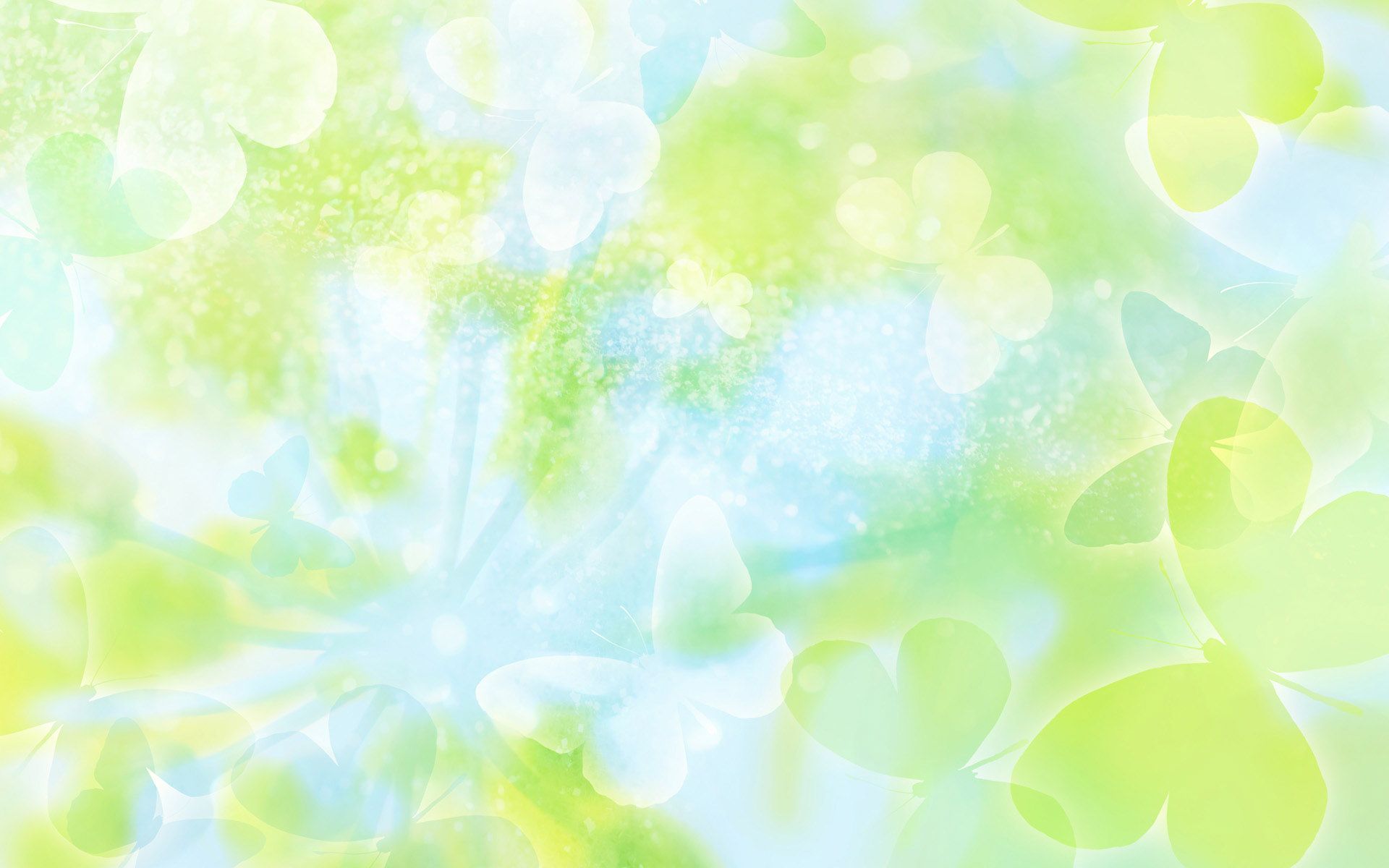 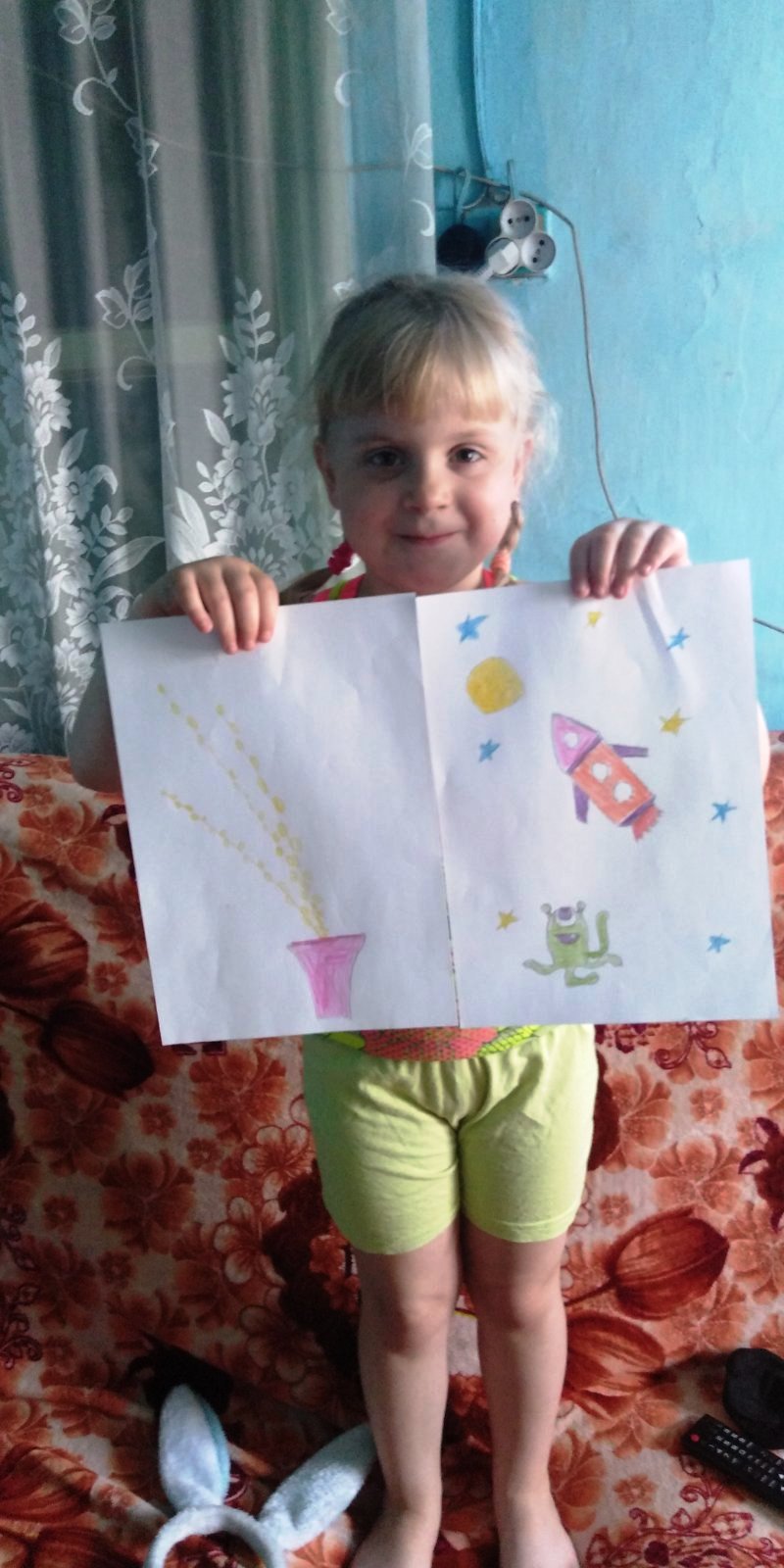 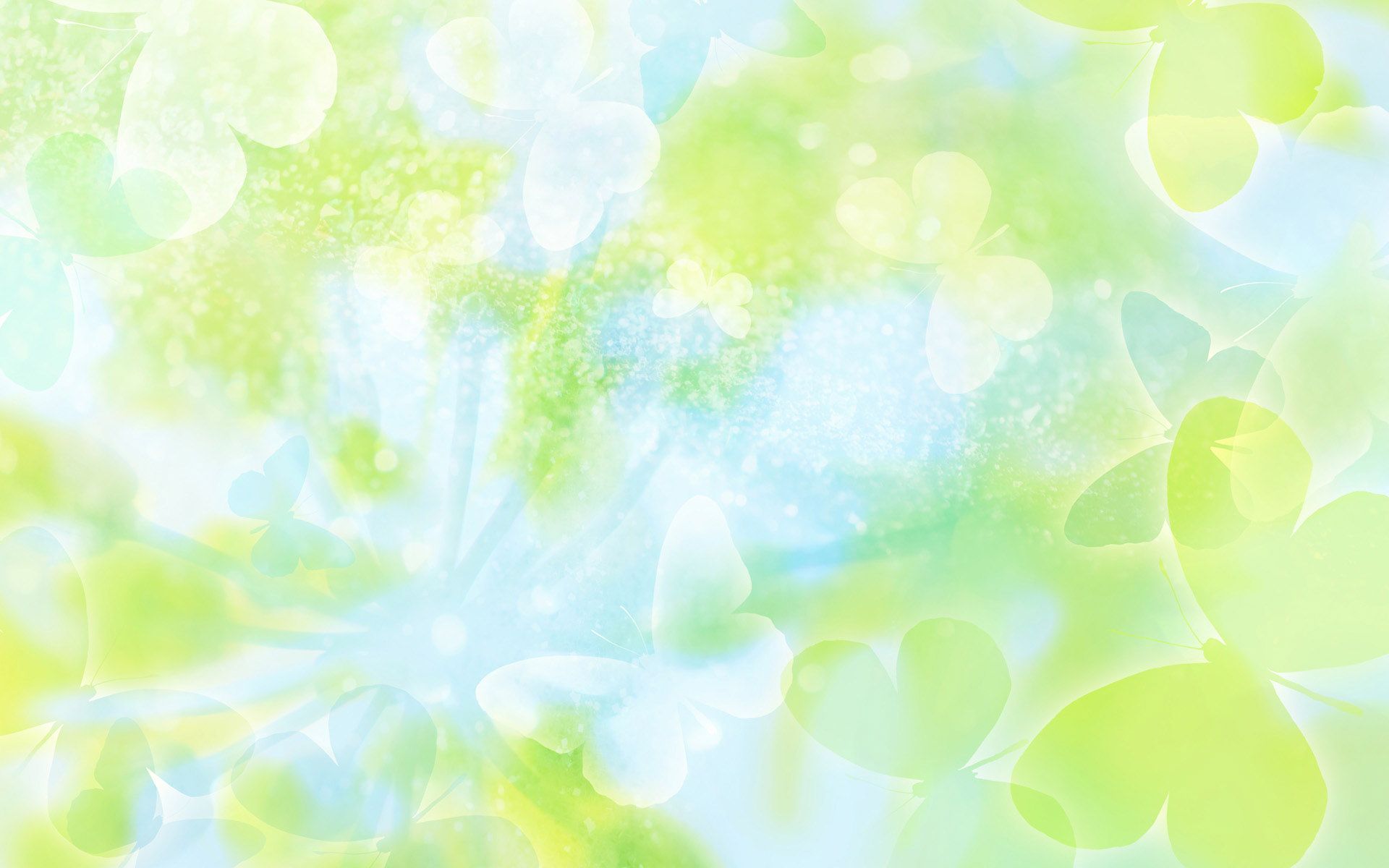 Тема 2
Рисование -  «Пасха»
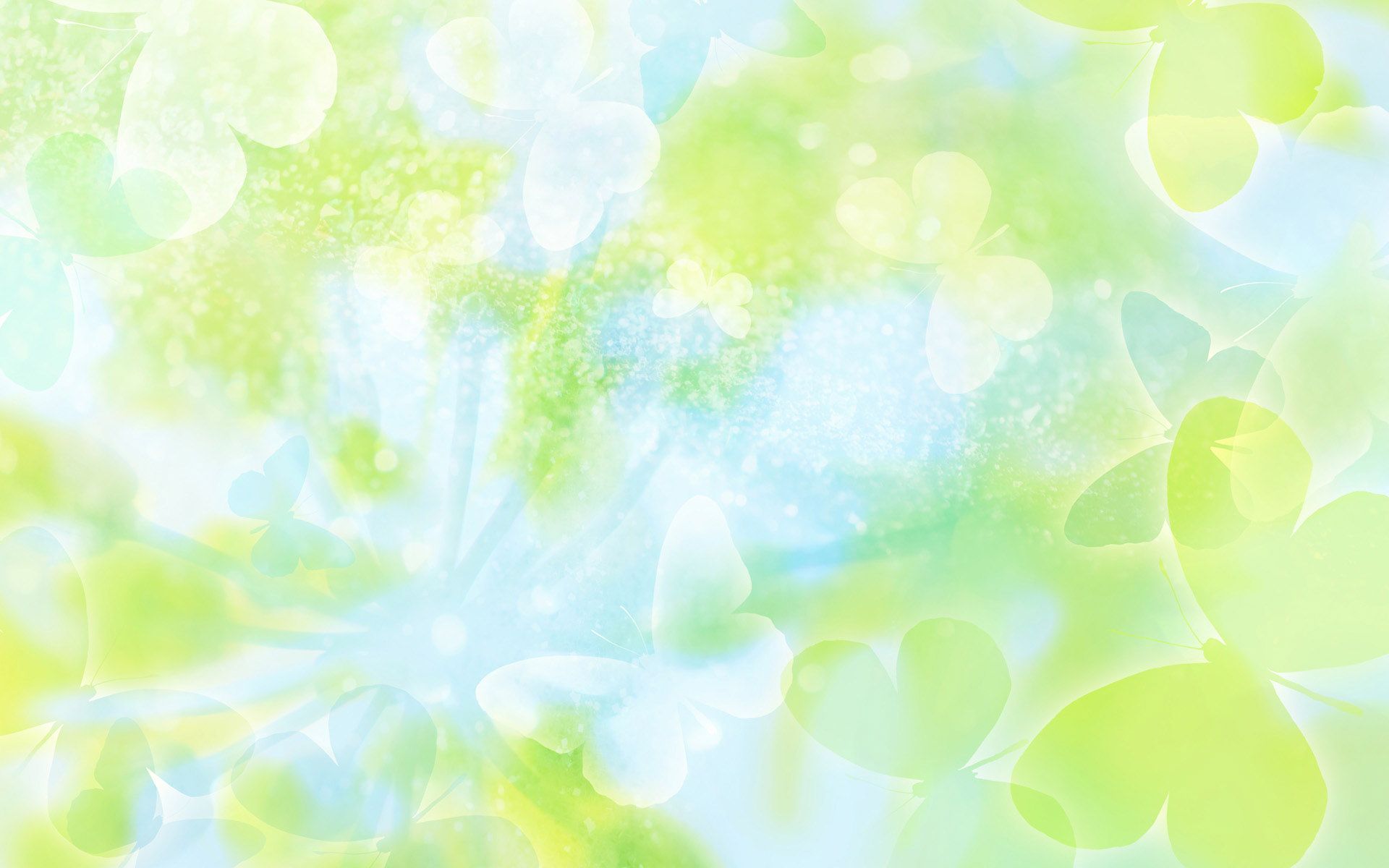 Результаты совместной деятельности с родителями
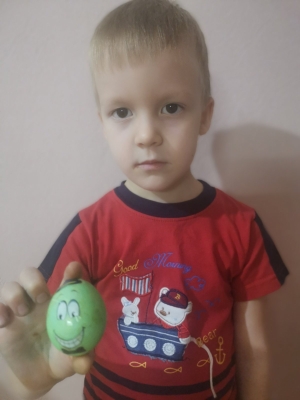 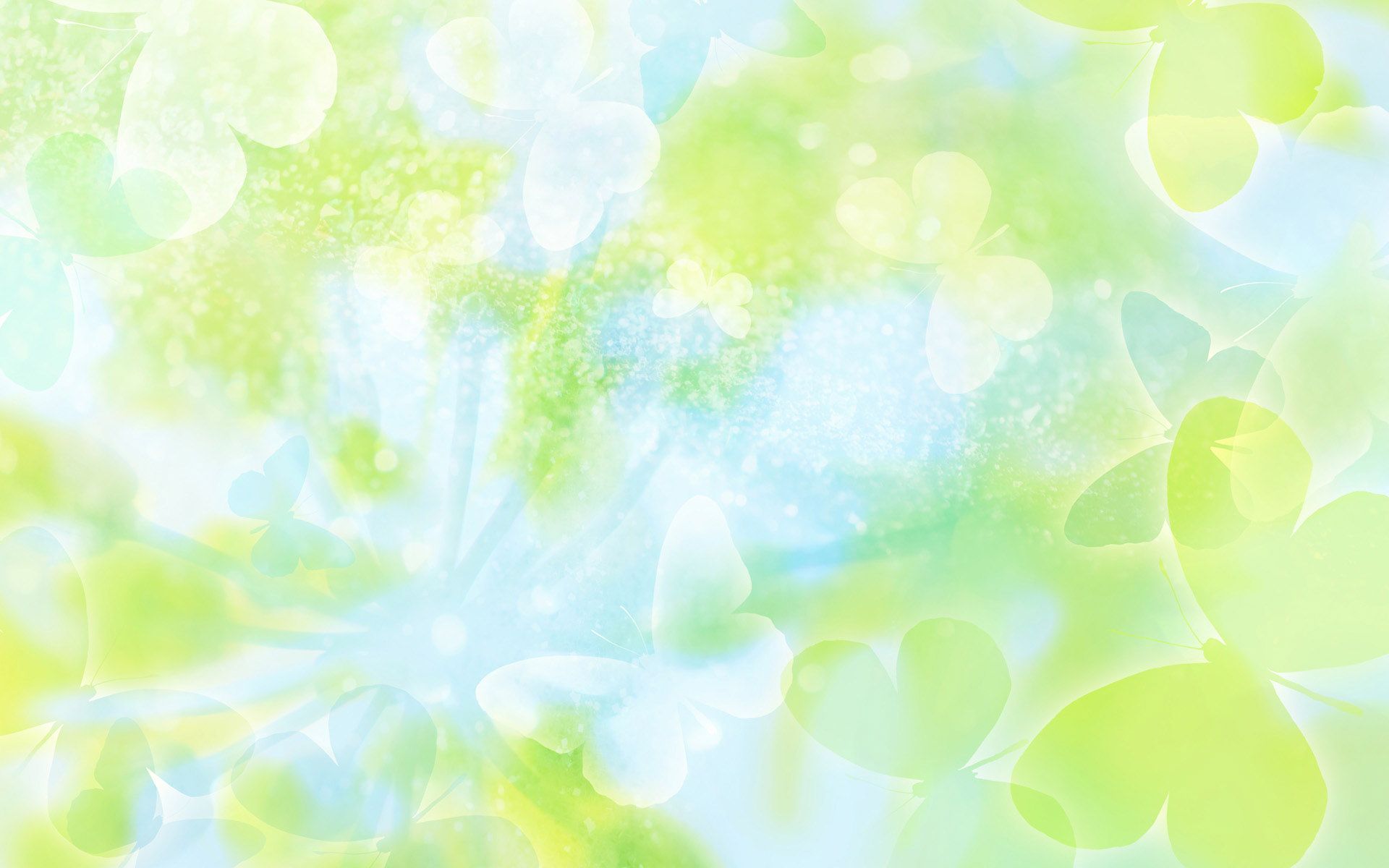 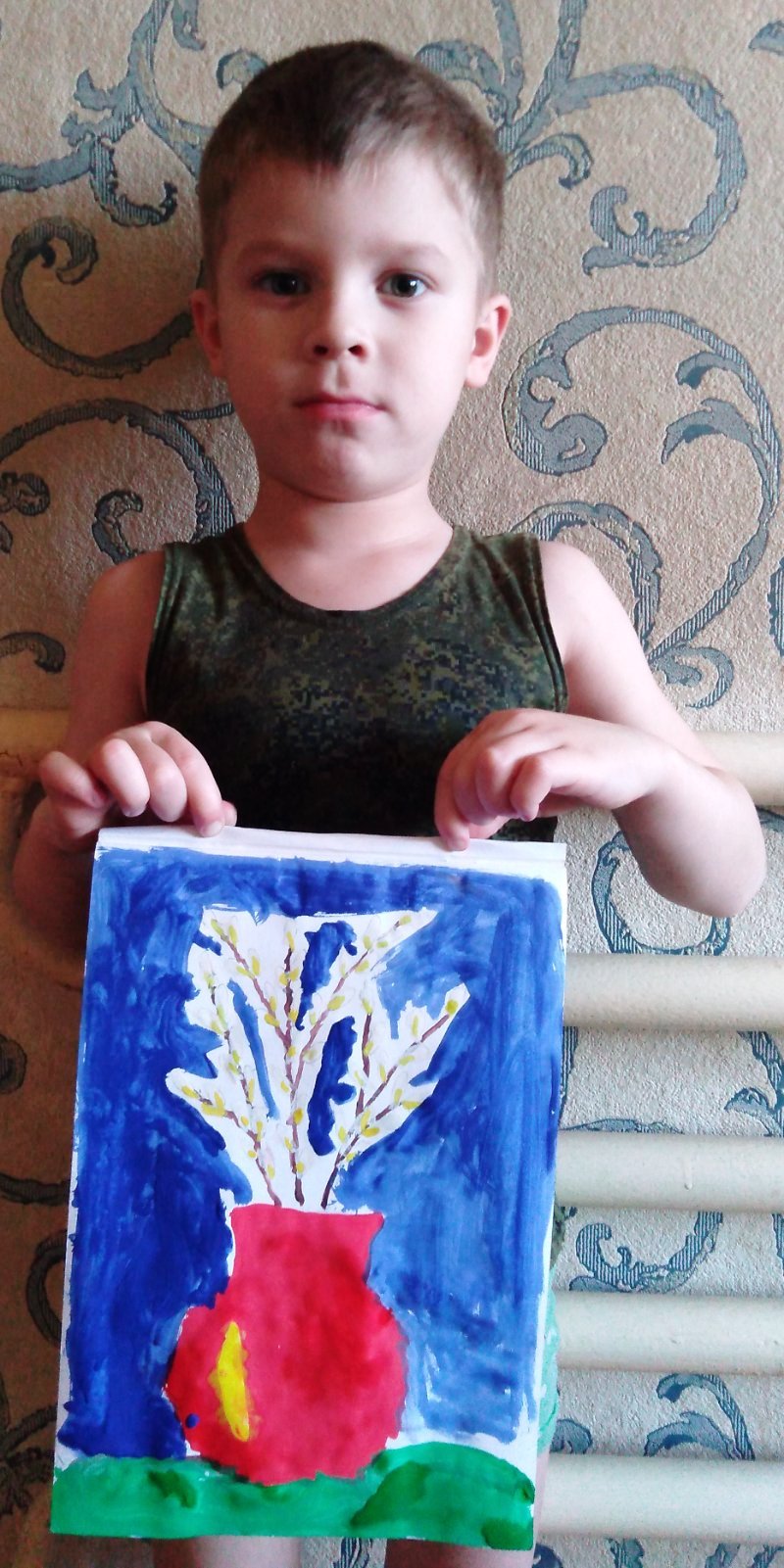 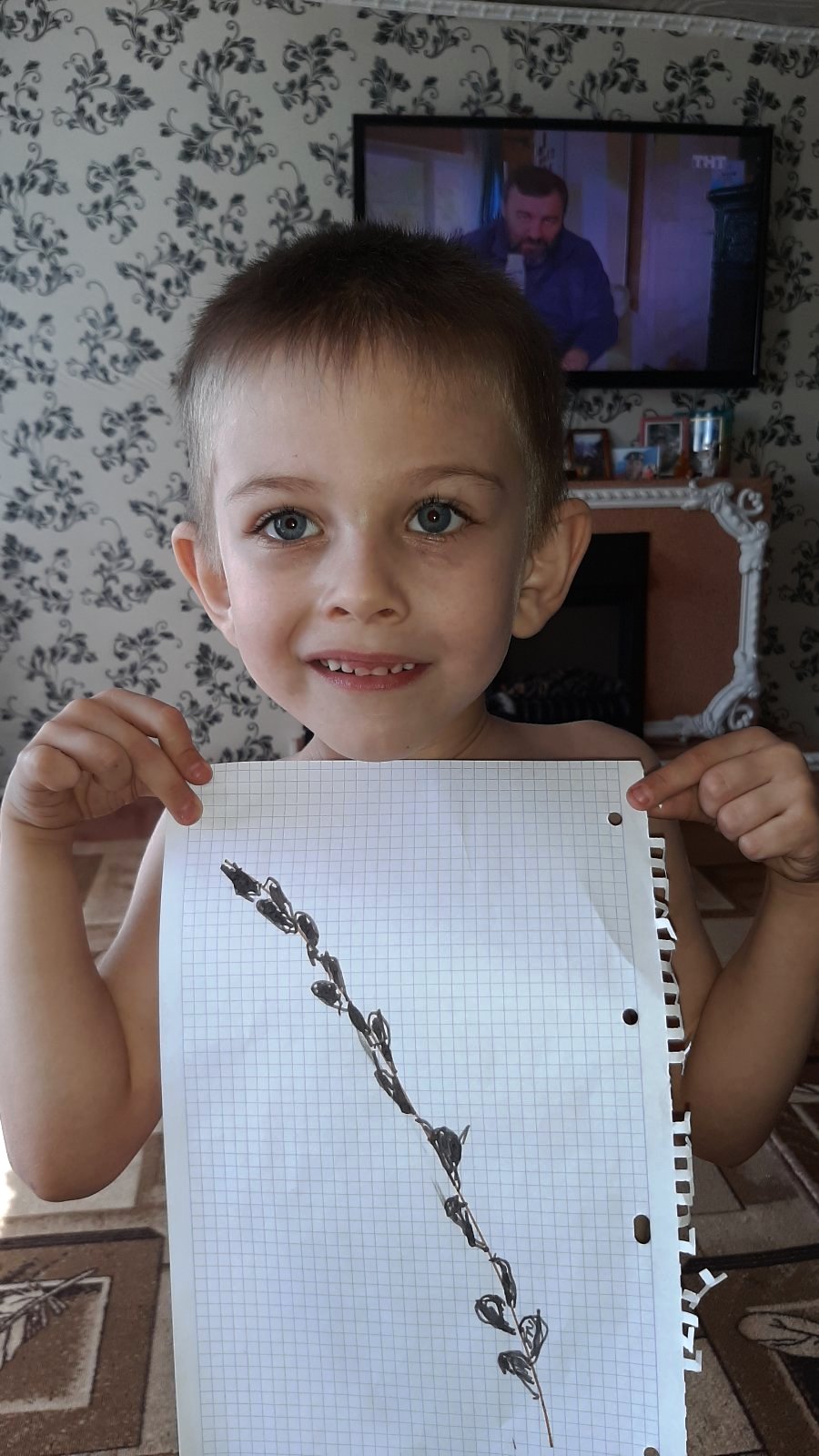 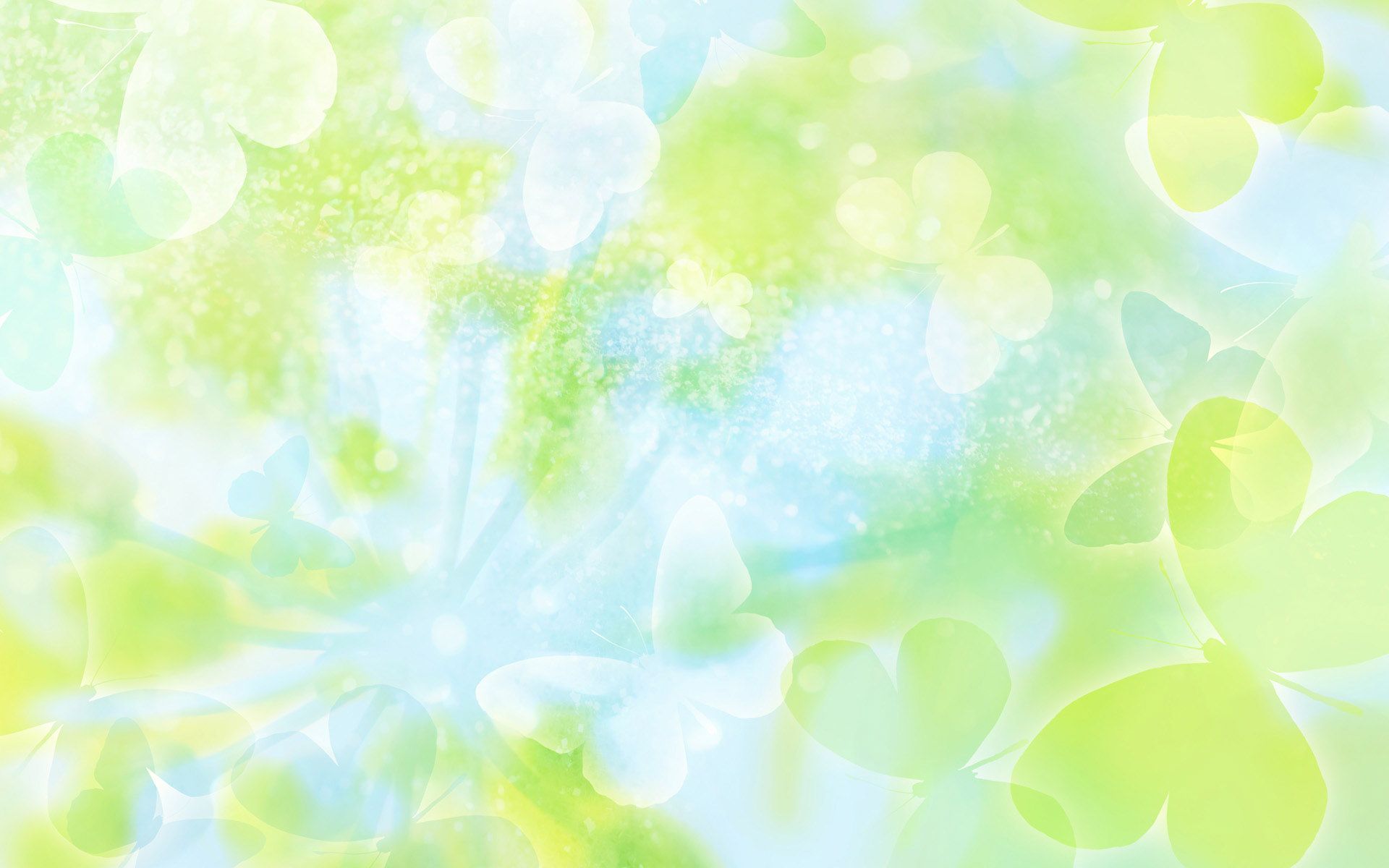 Тема 3
Математика. Конструирование «Изготовление объемных геометрических фигур, из спичек и пластилина», решение математических задач
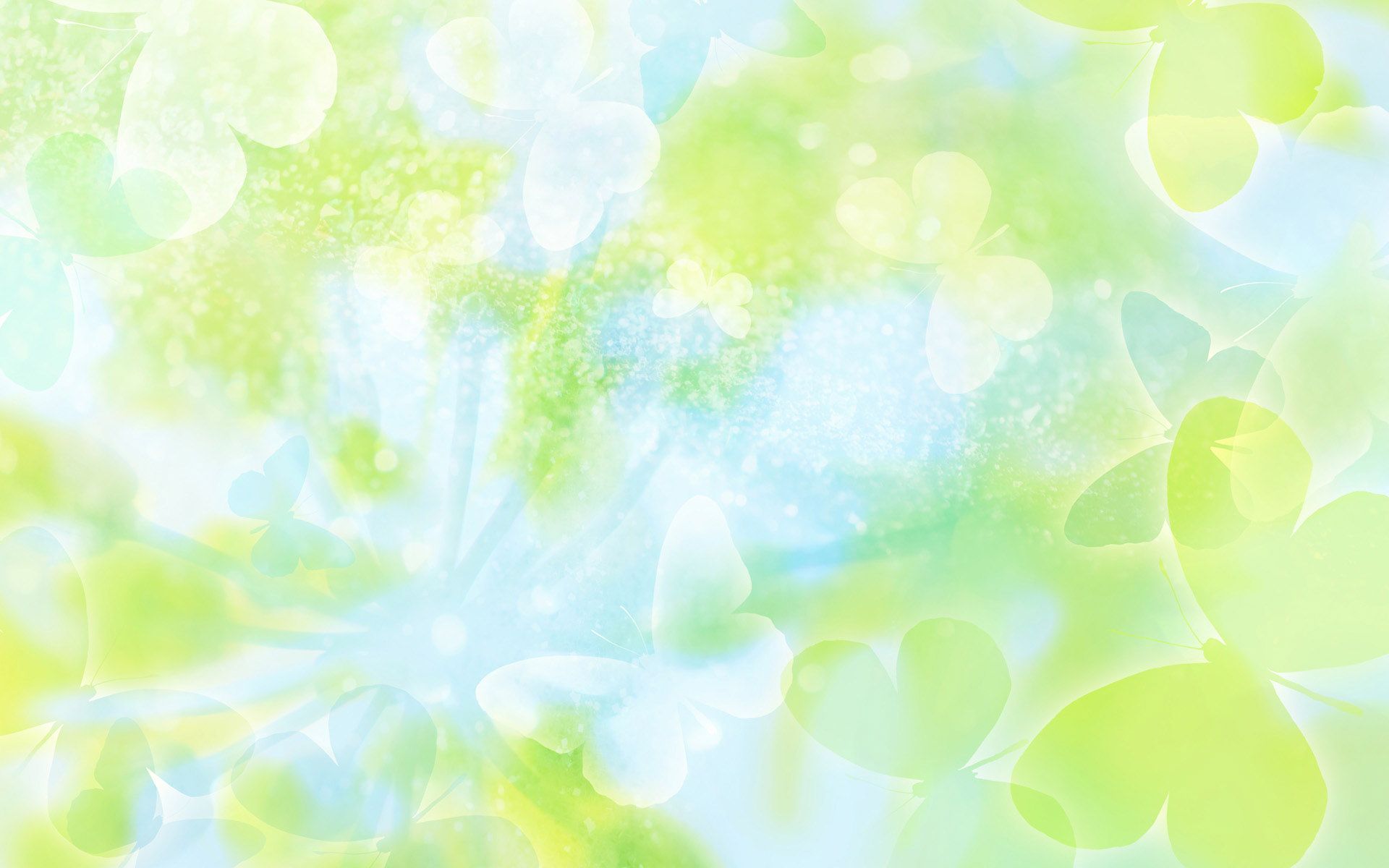 Результаты совместной деятельности с родителями
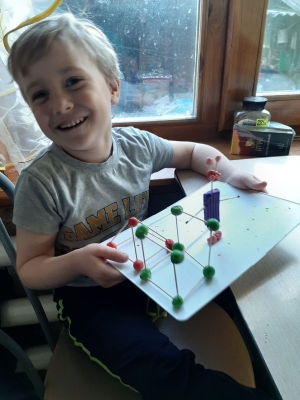 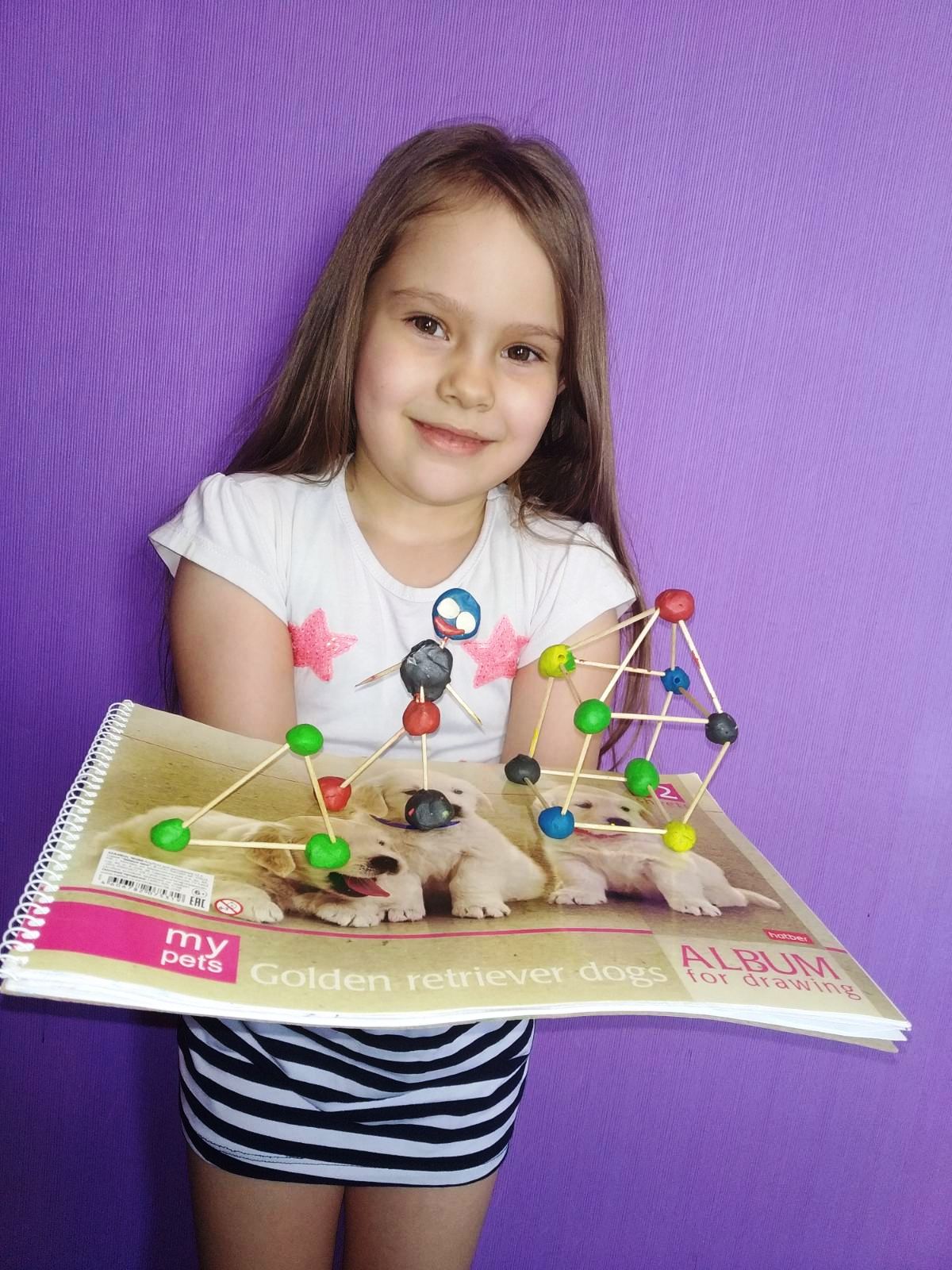 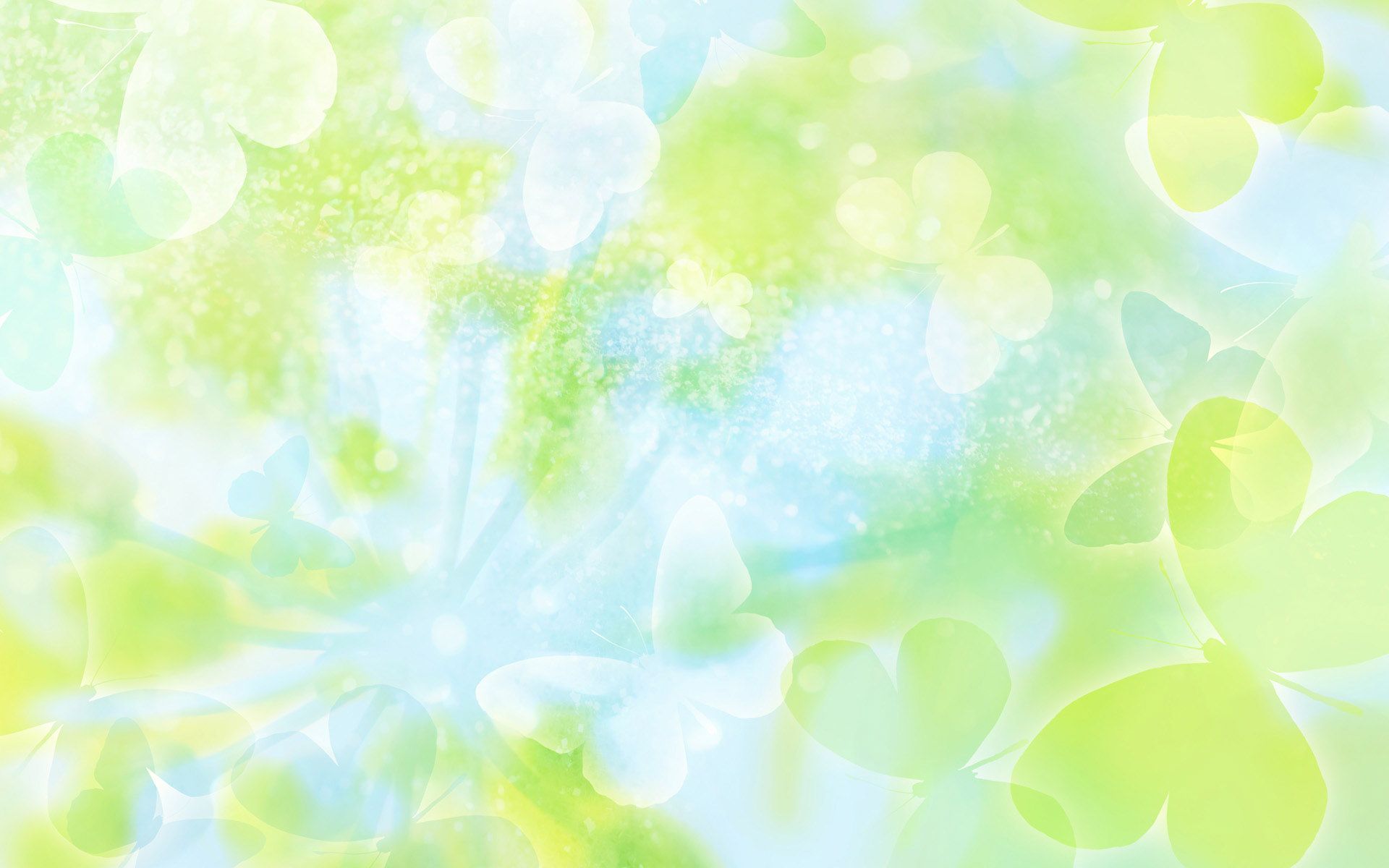 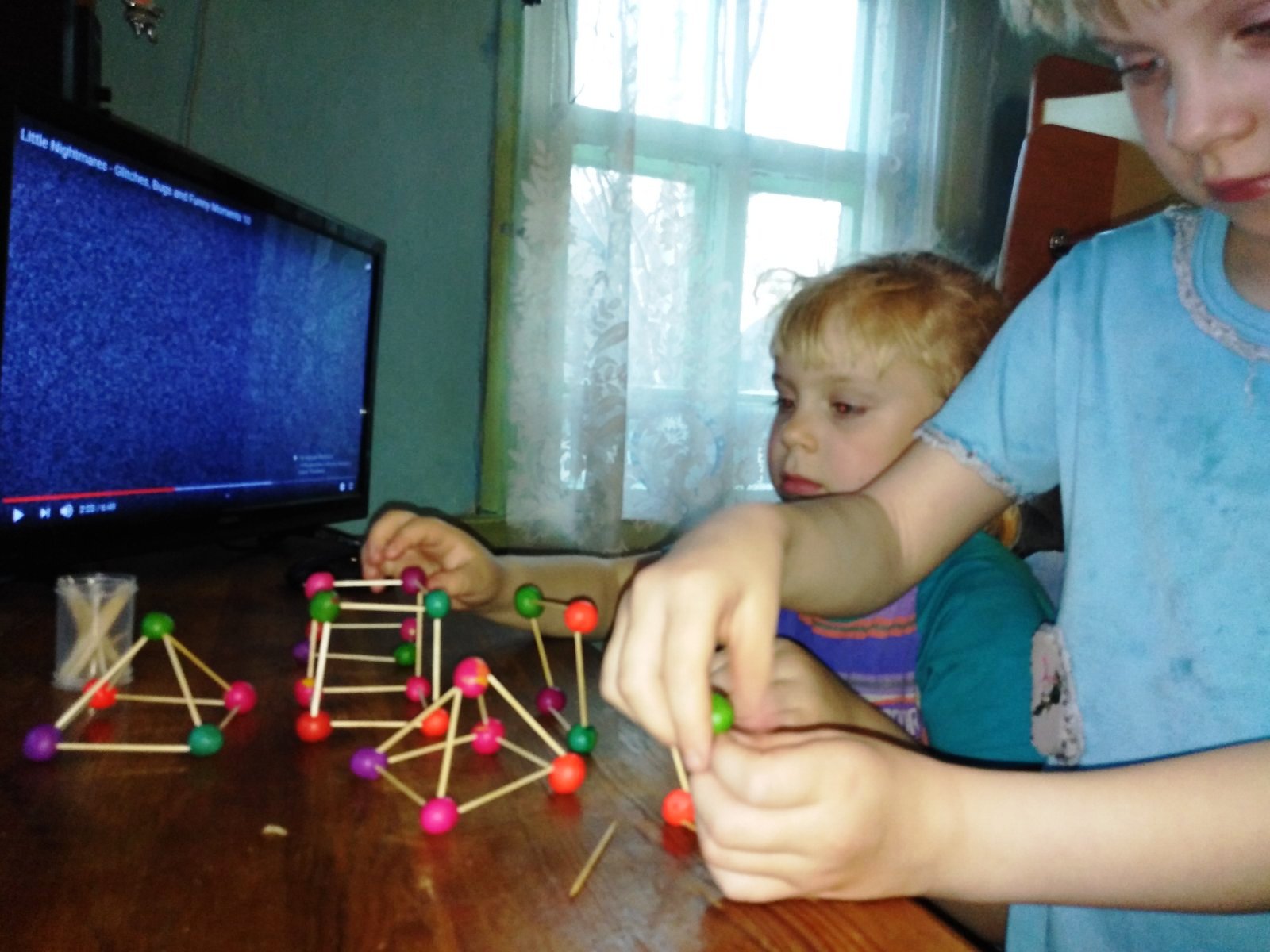 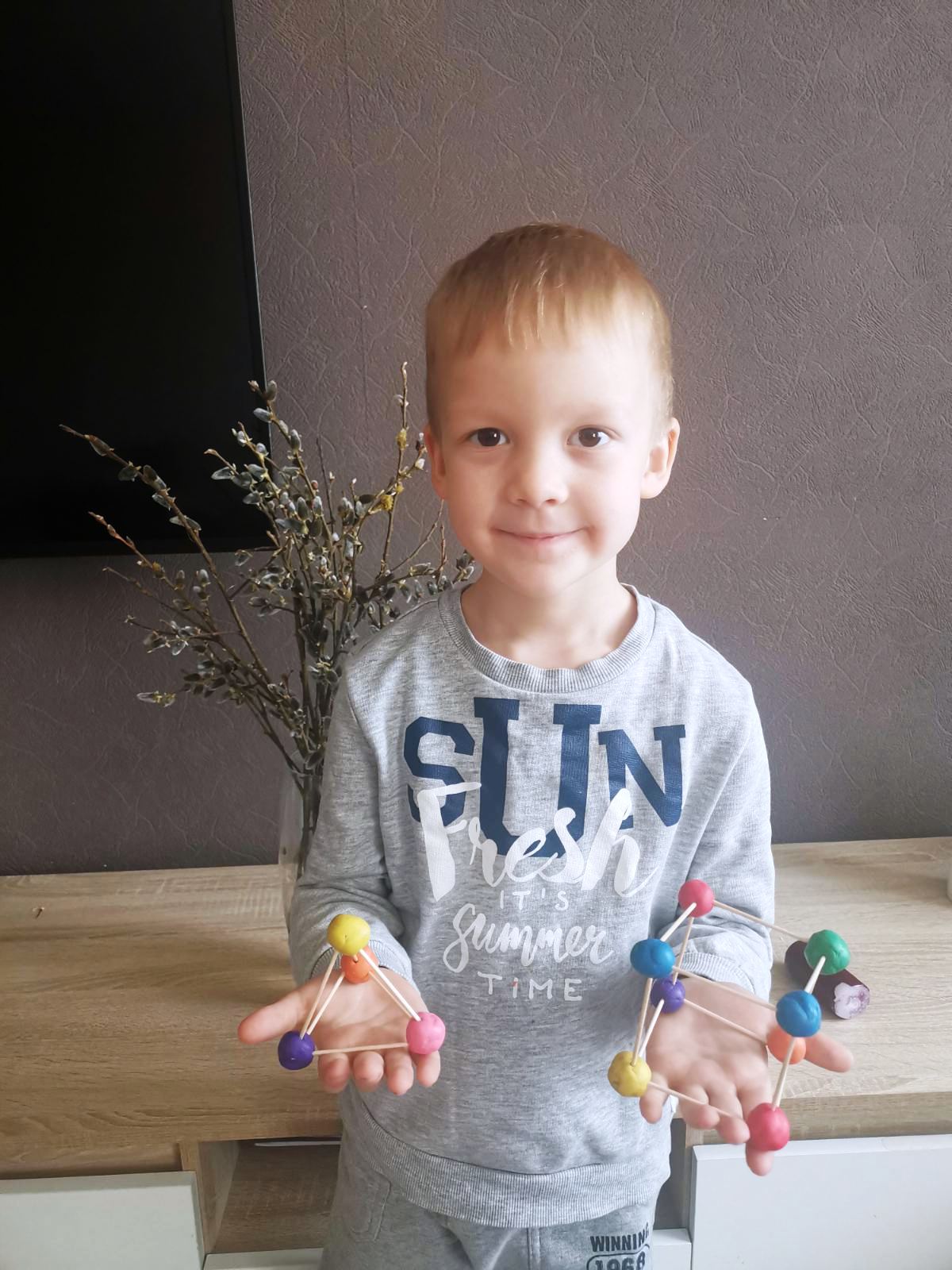 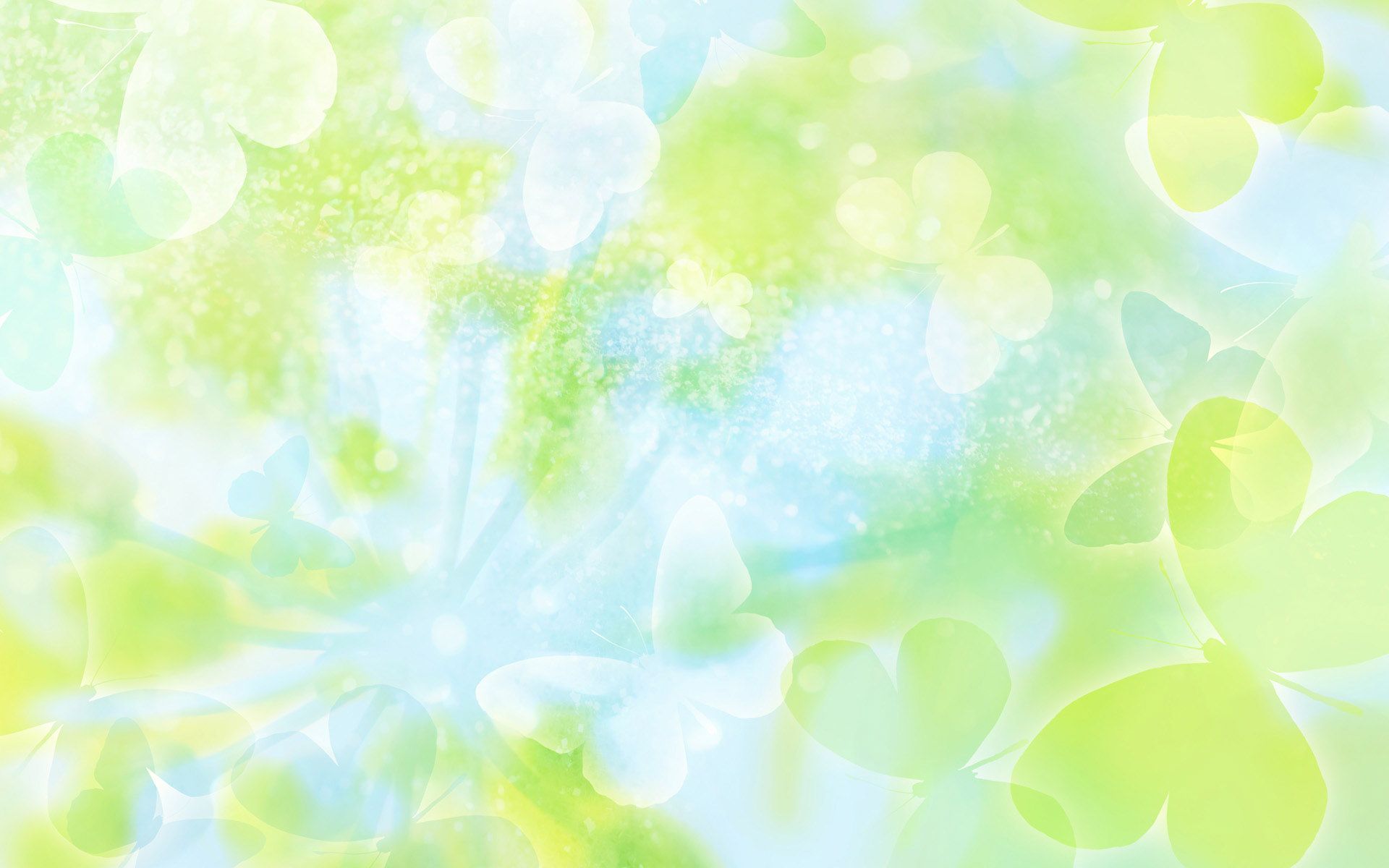 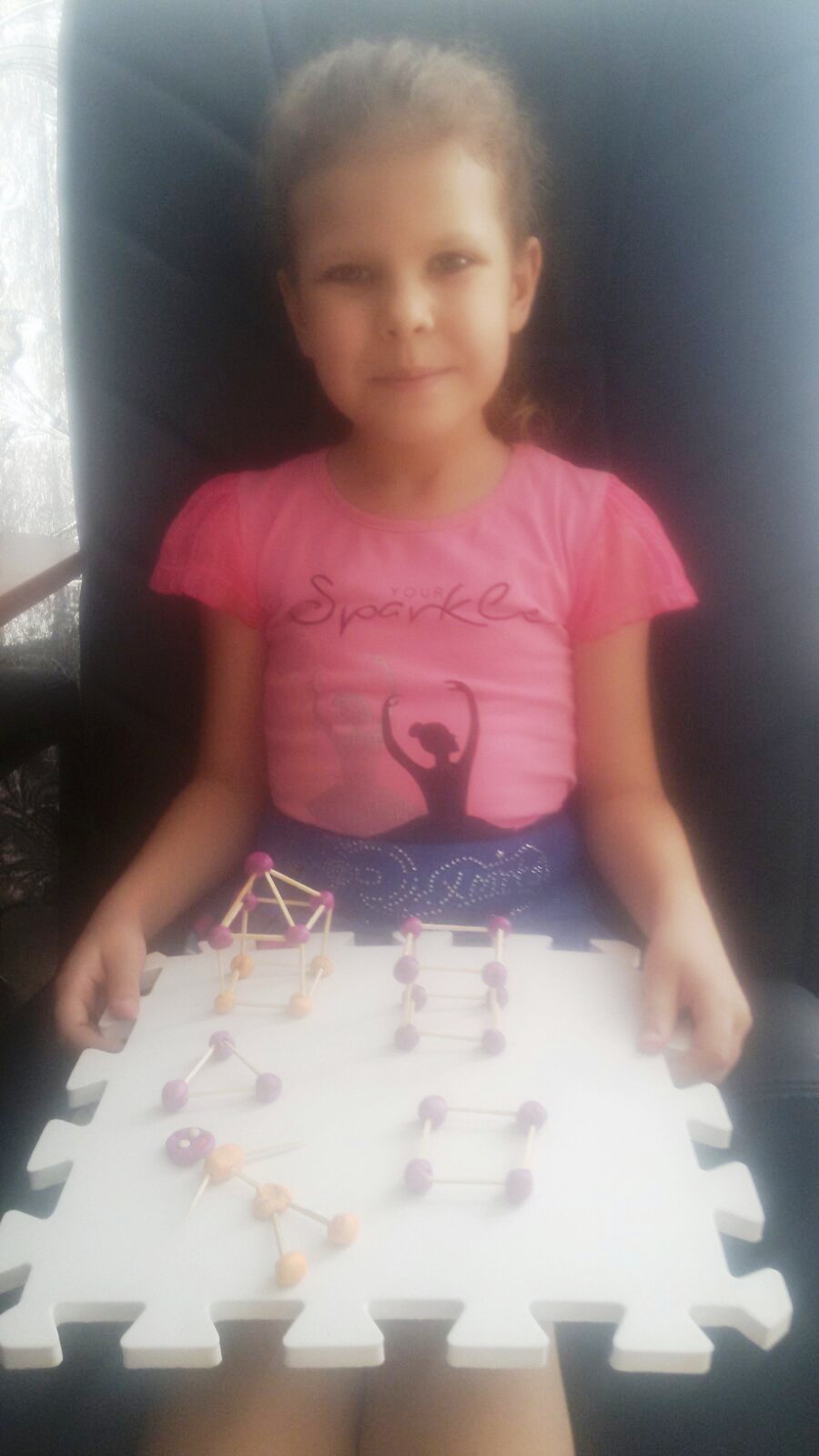 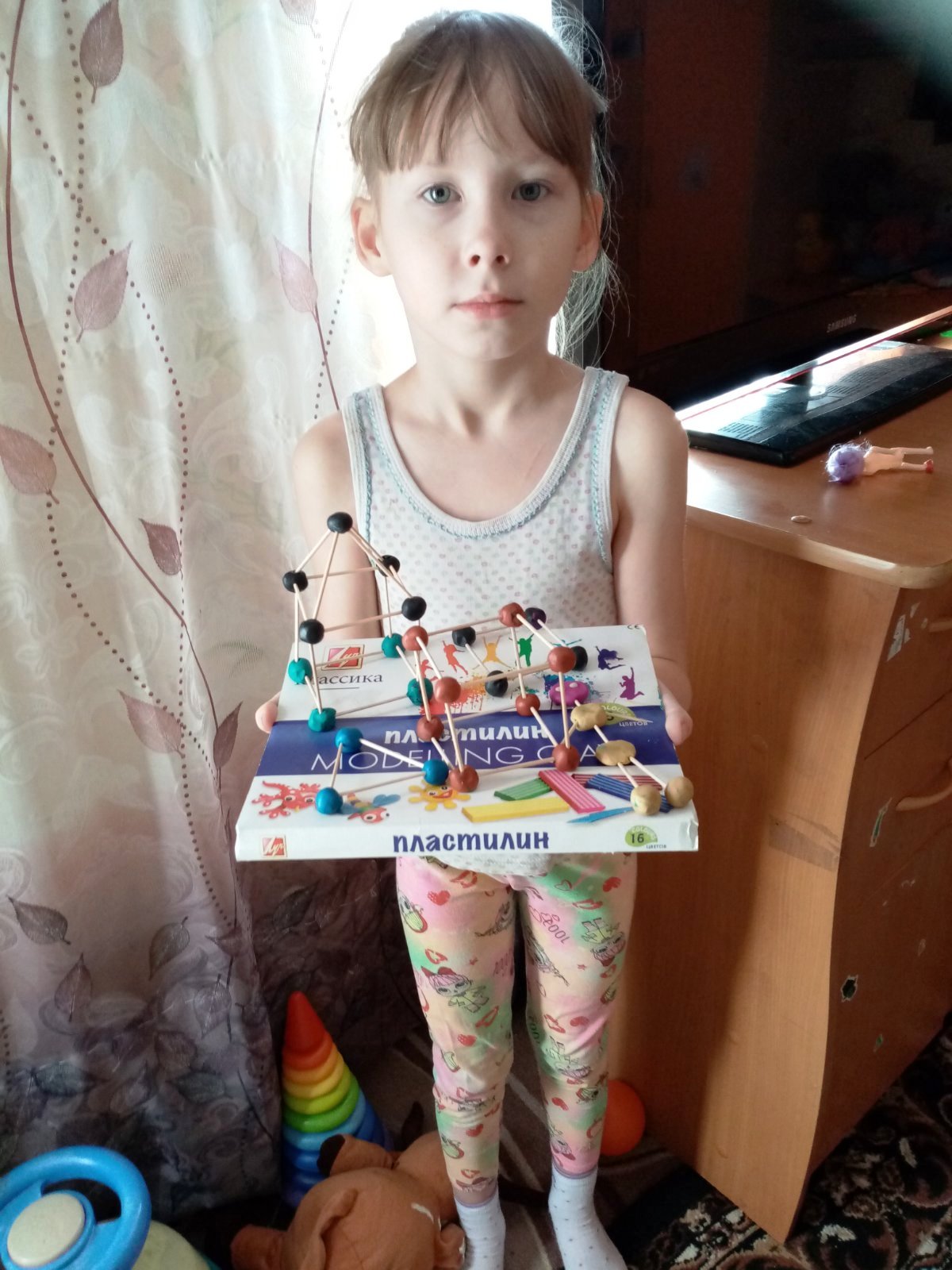 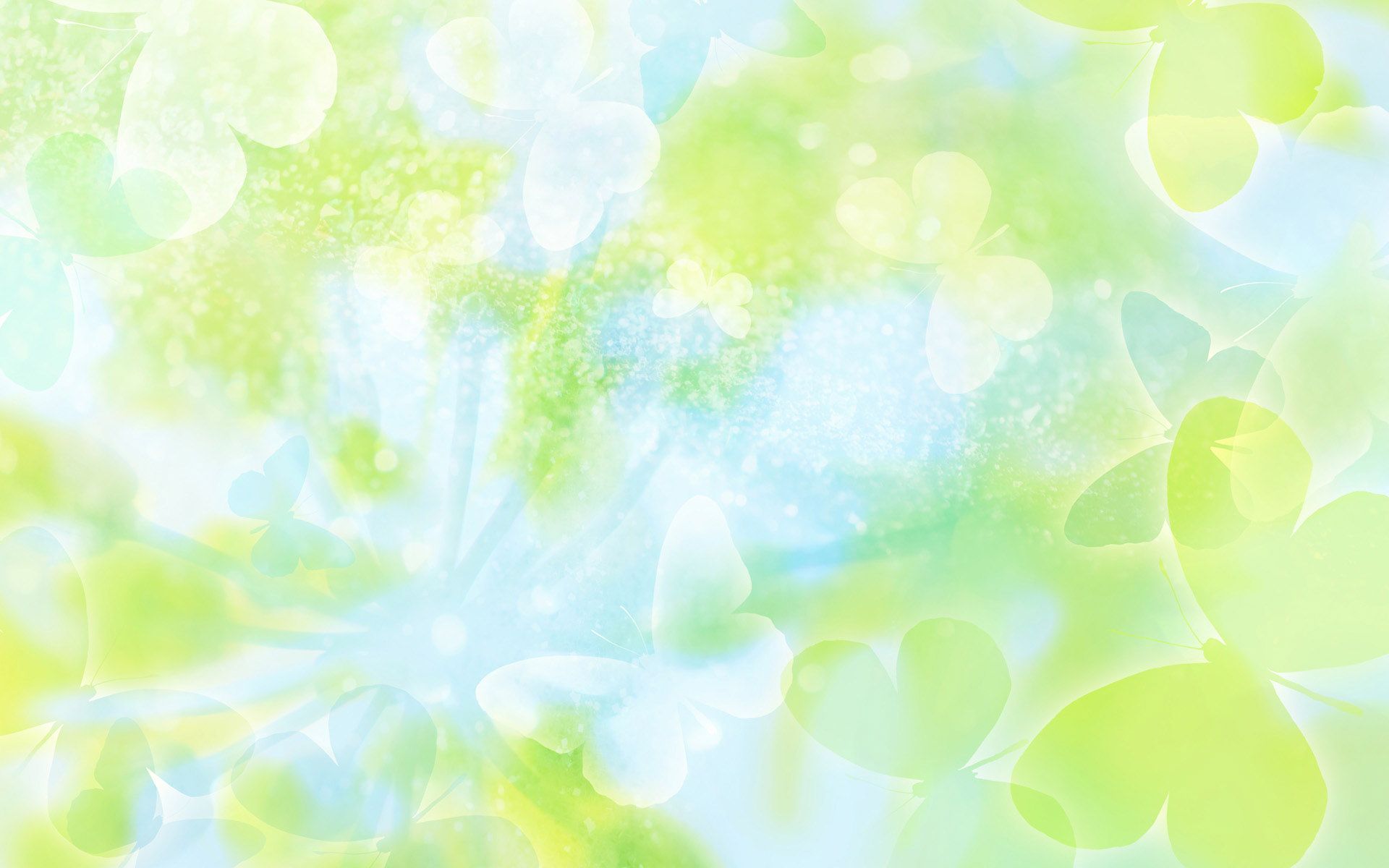 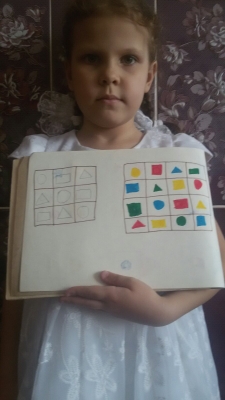 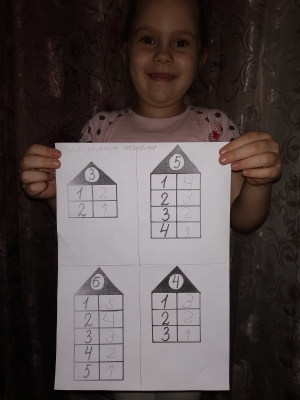 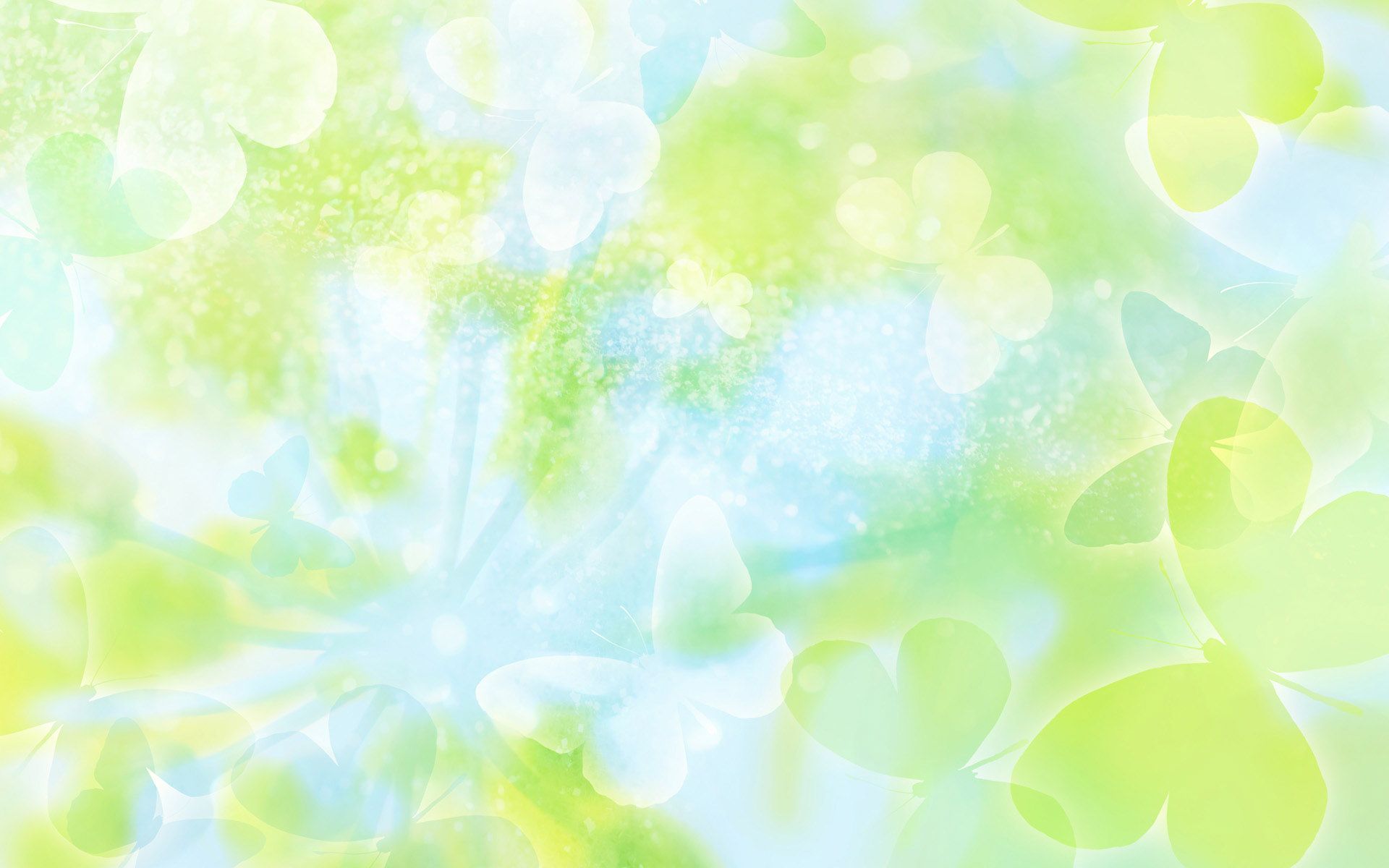 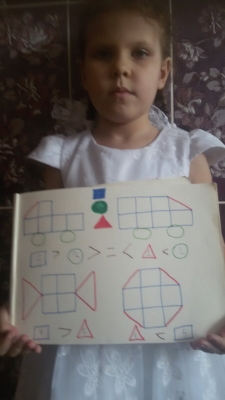 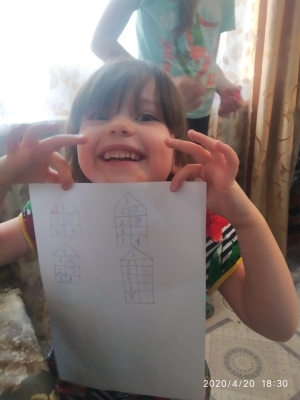 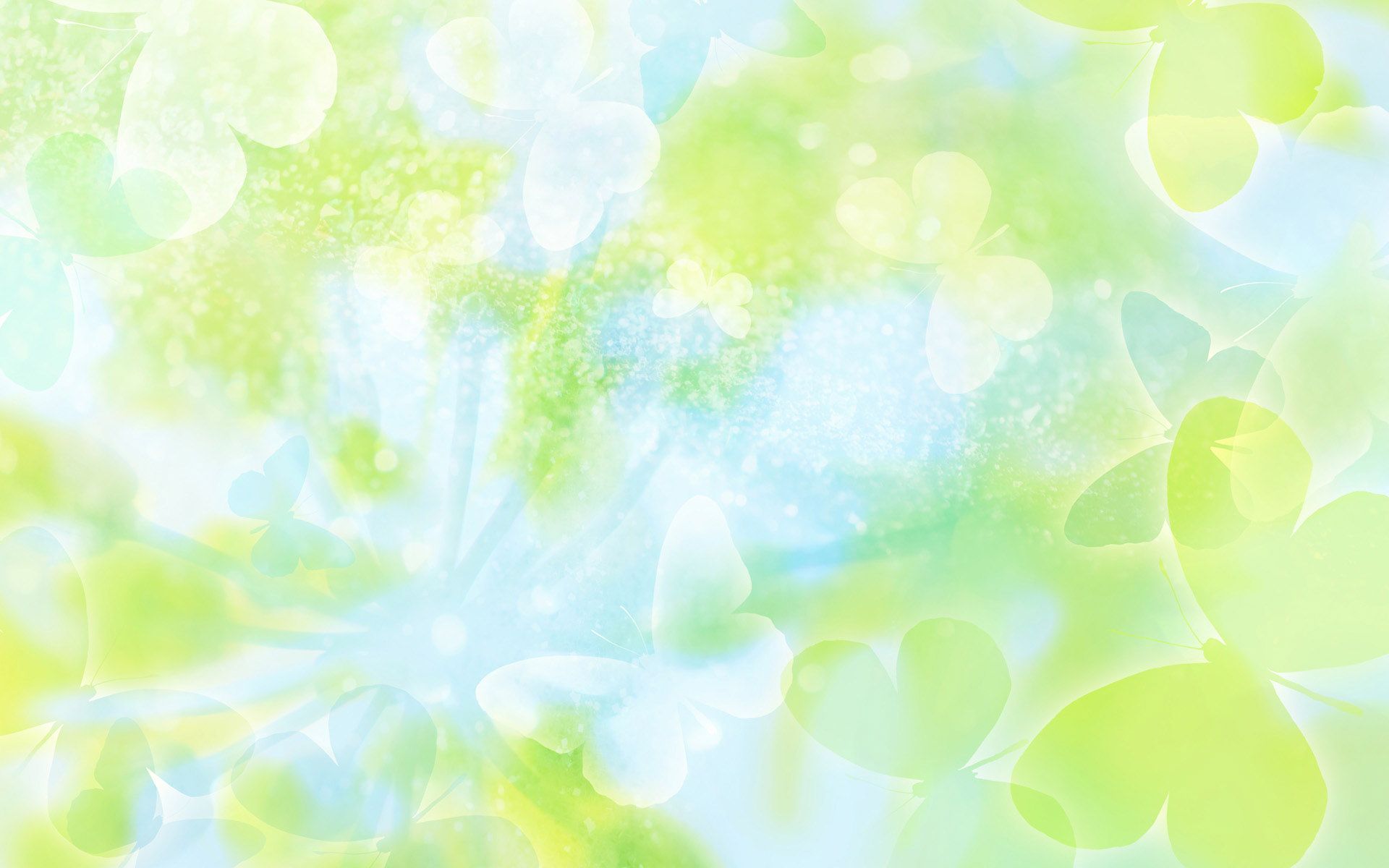 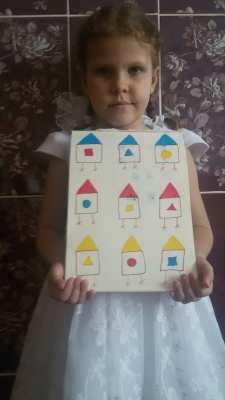 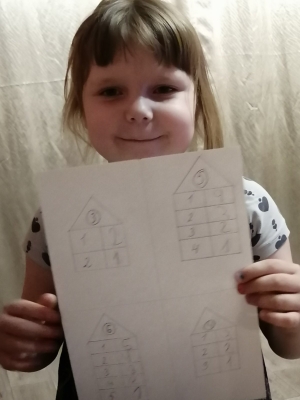 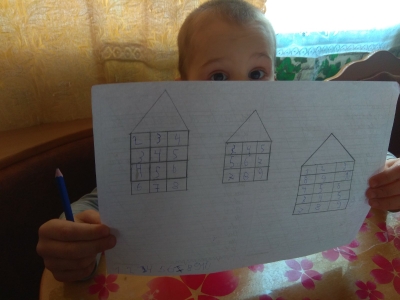 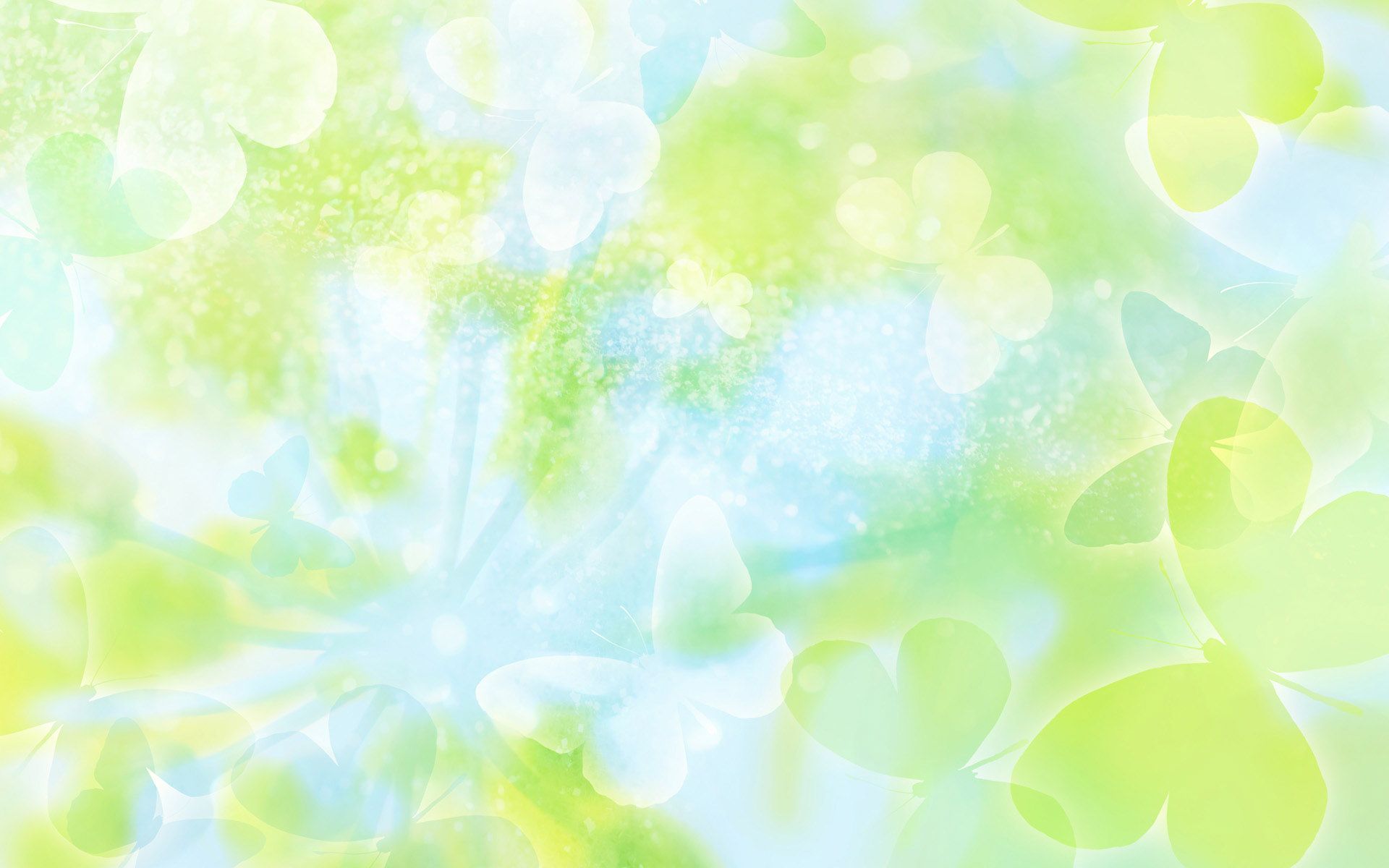 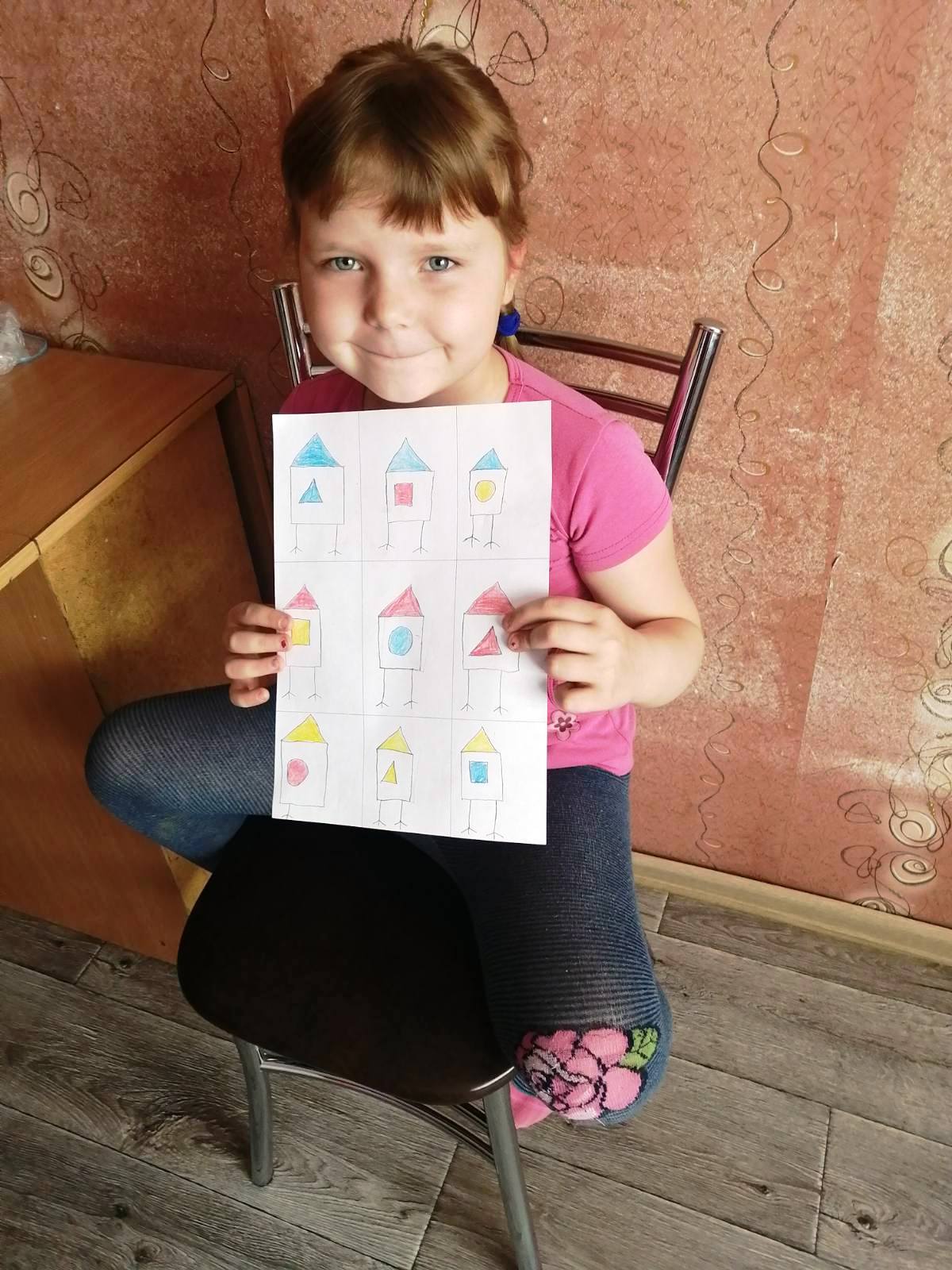 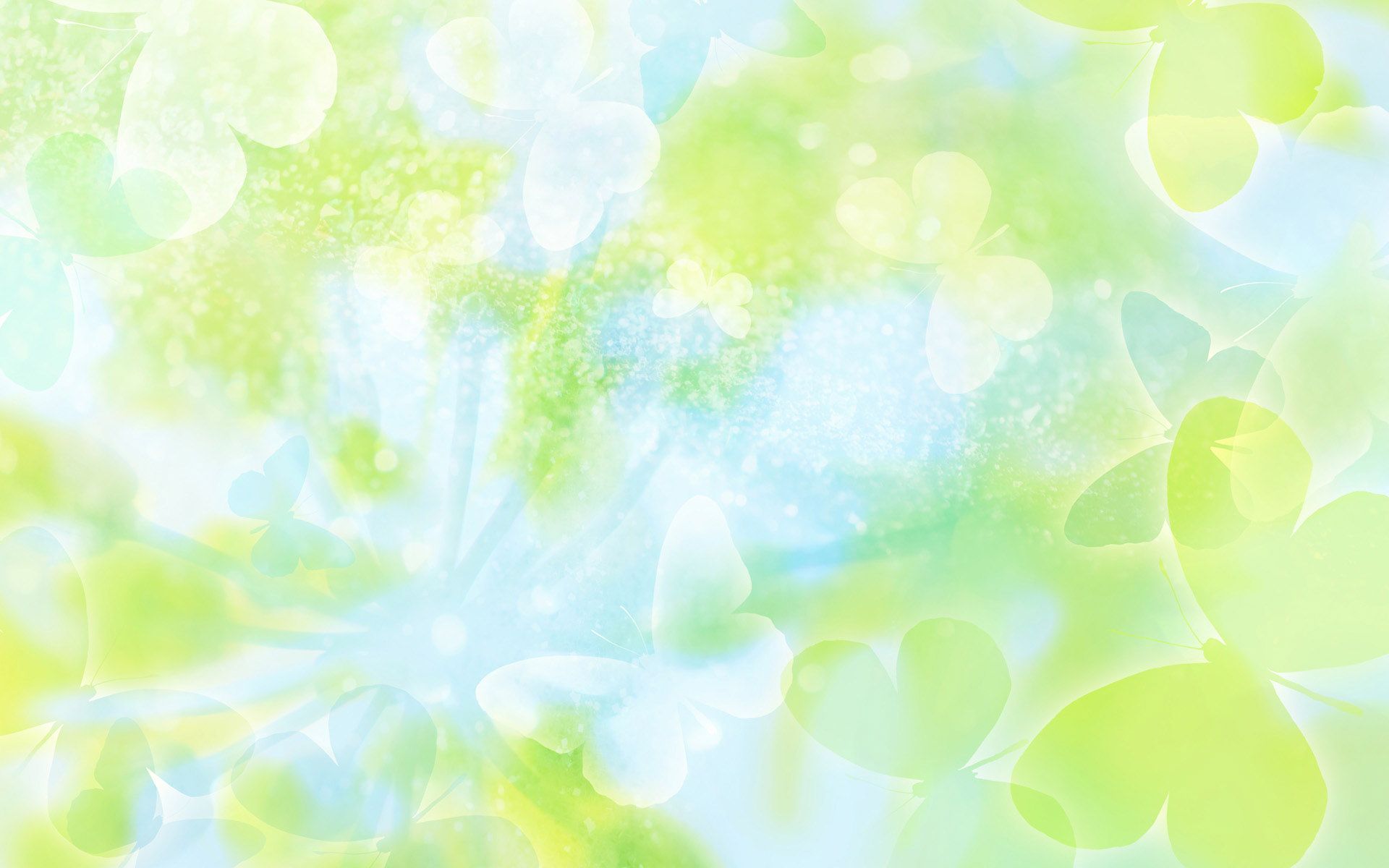 Тема 4
Рисование. Нетрадиционный способ рисования в технике «Акварель по мокрому листу «РАДУГА», рисование ладошками «КАКТУС»
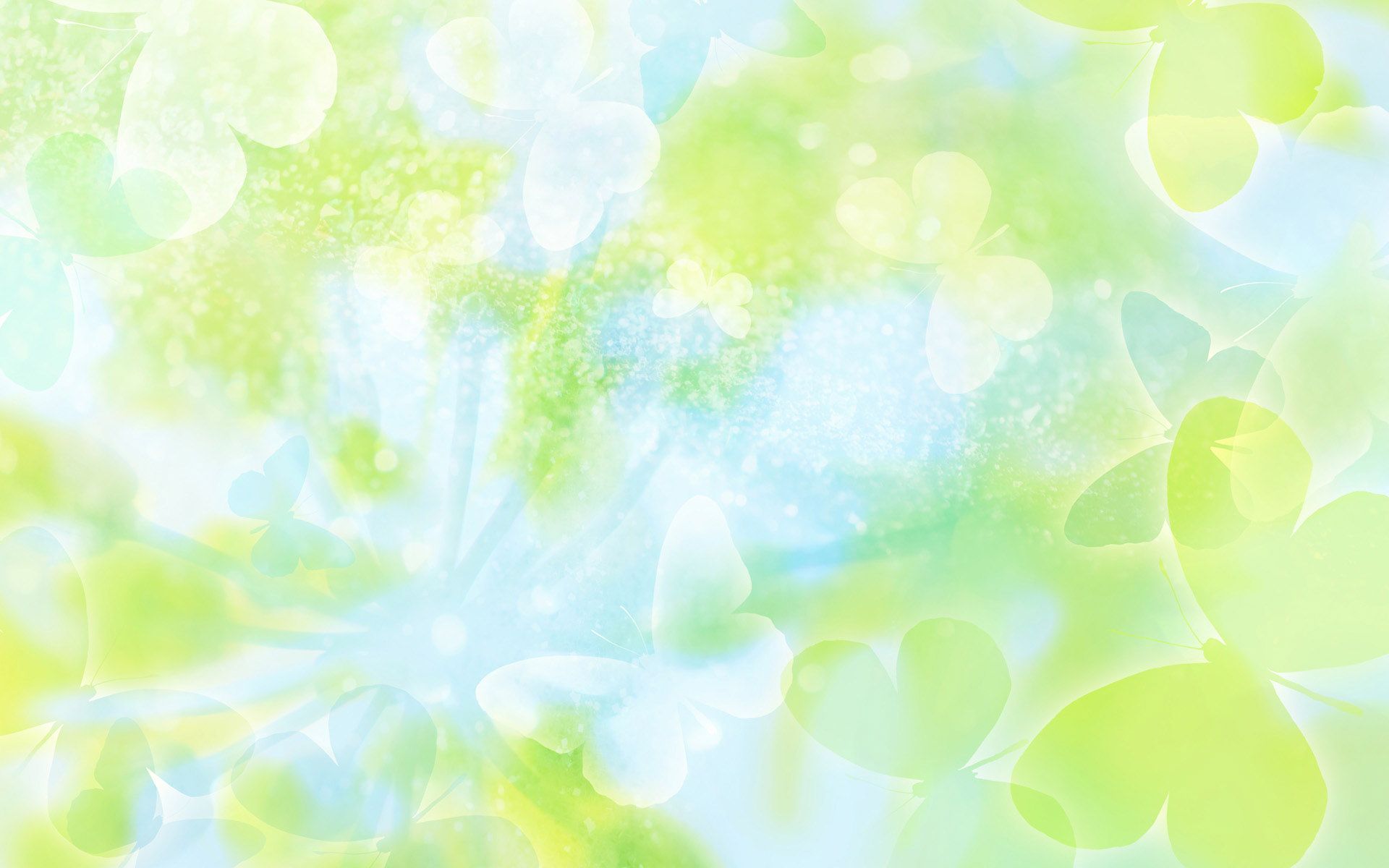 Результаты совместной деятельности с родителями
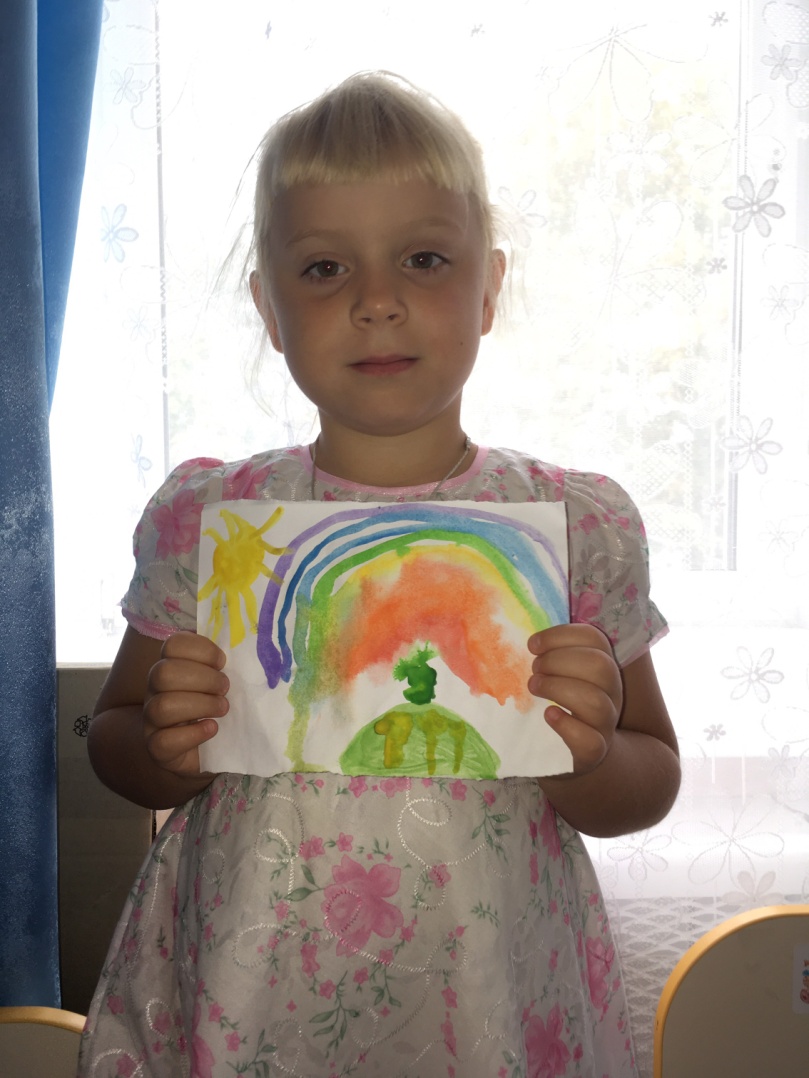 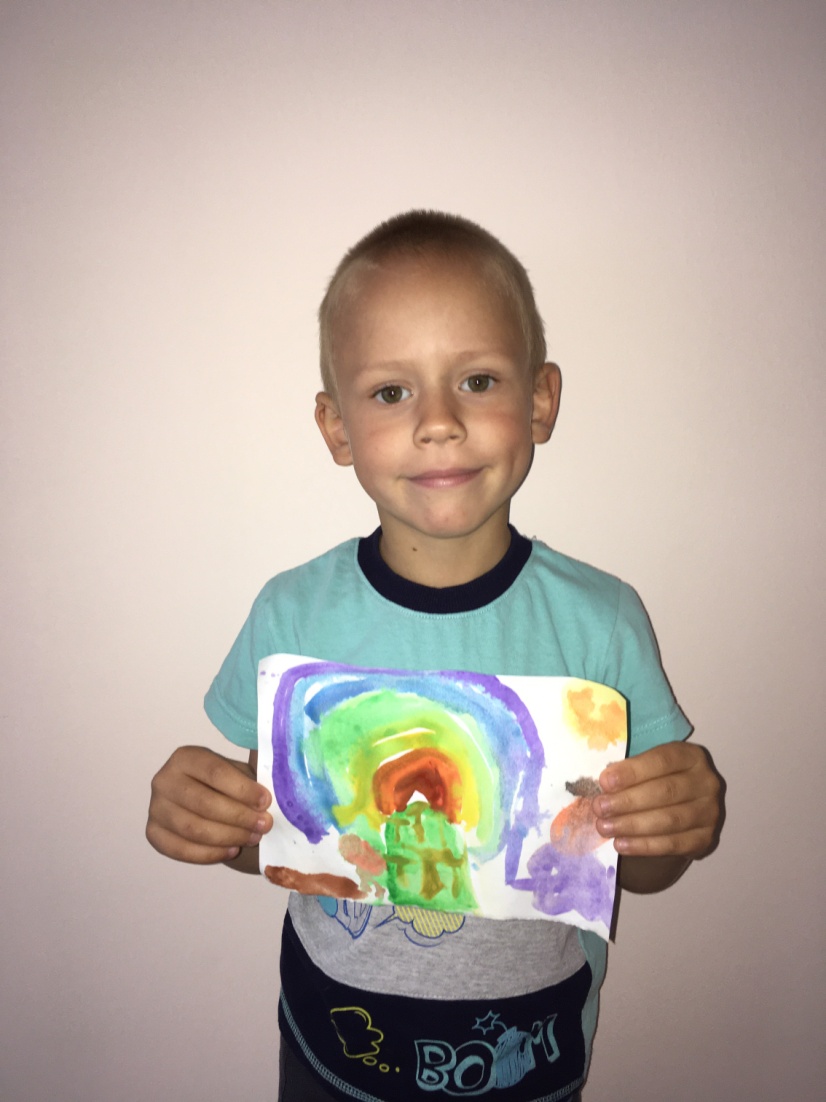 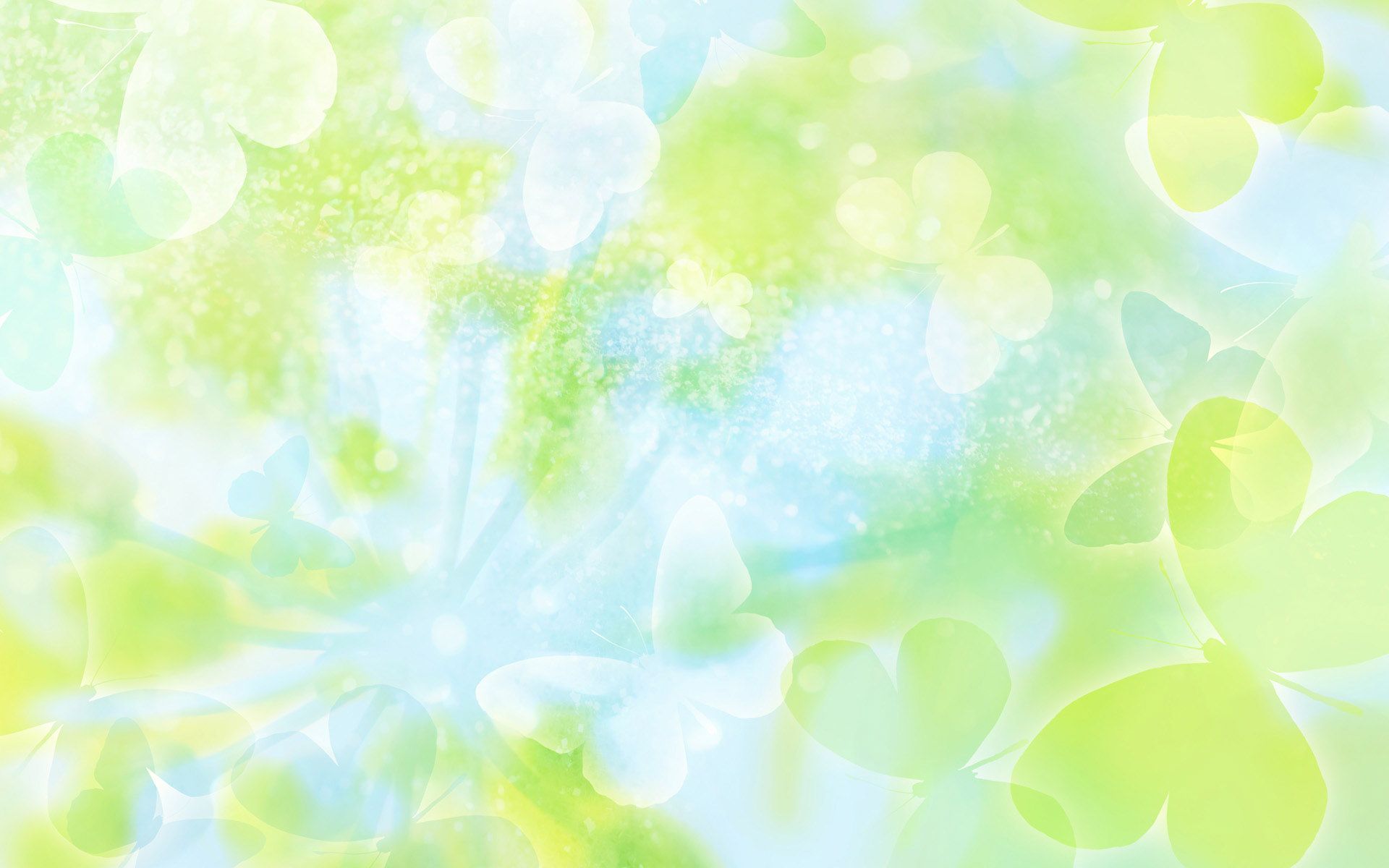 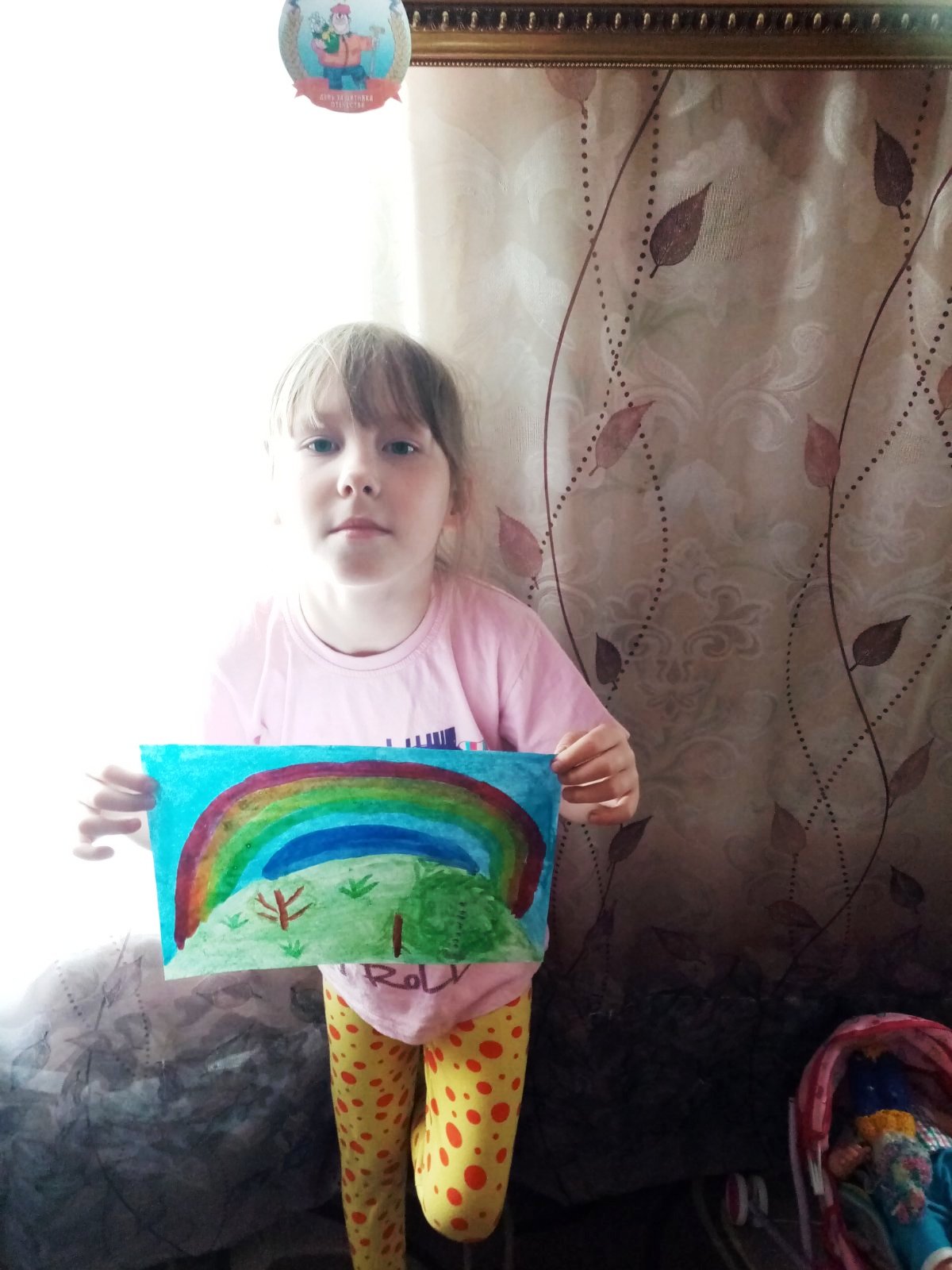 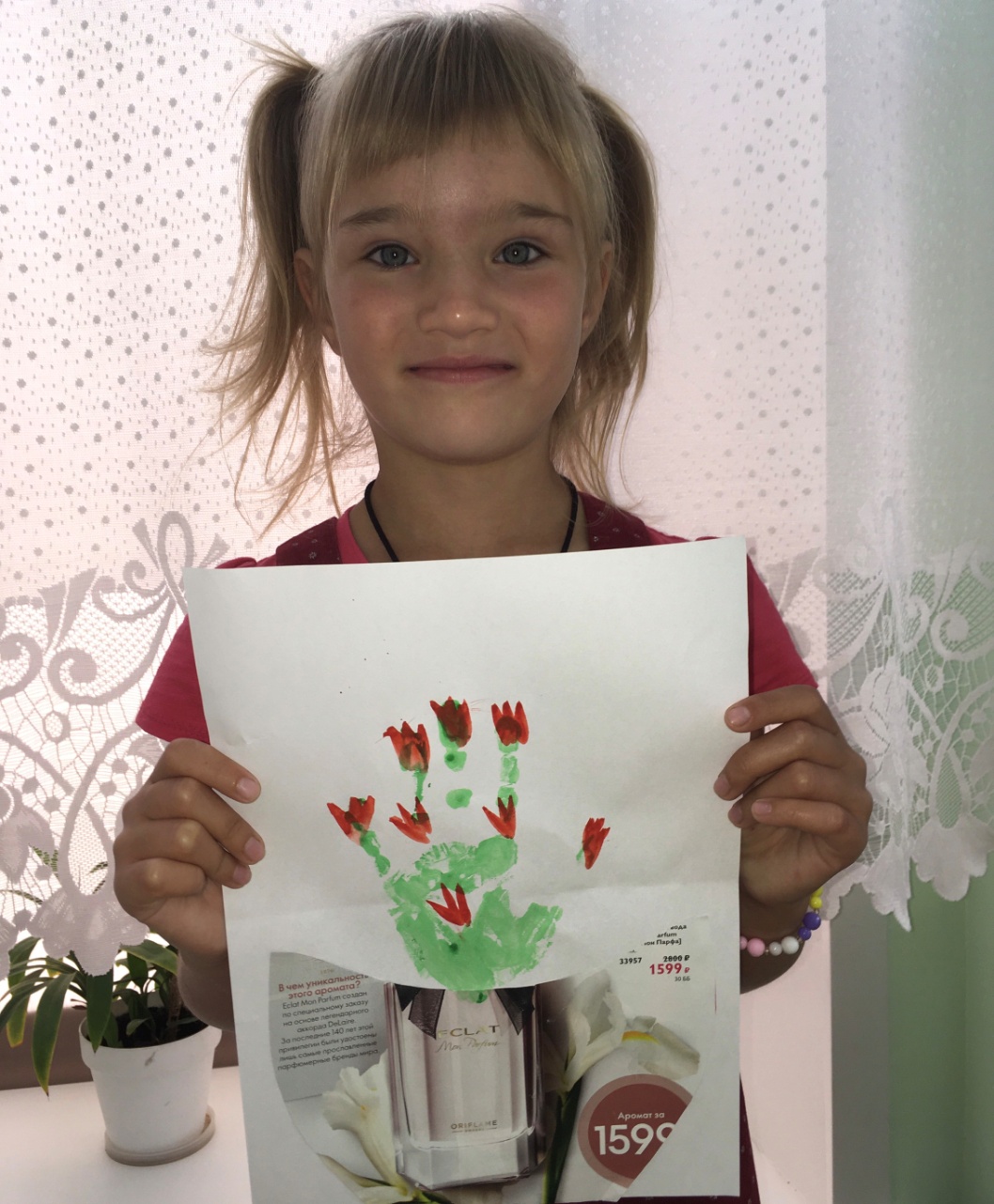 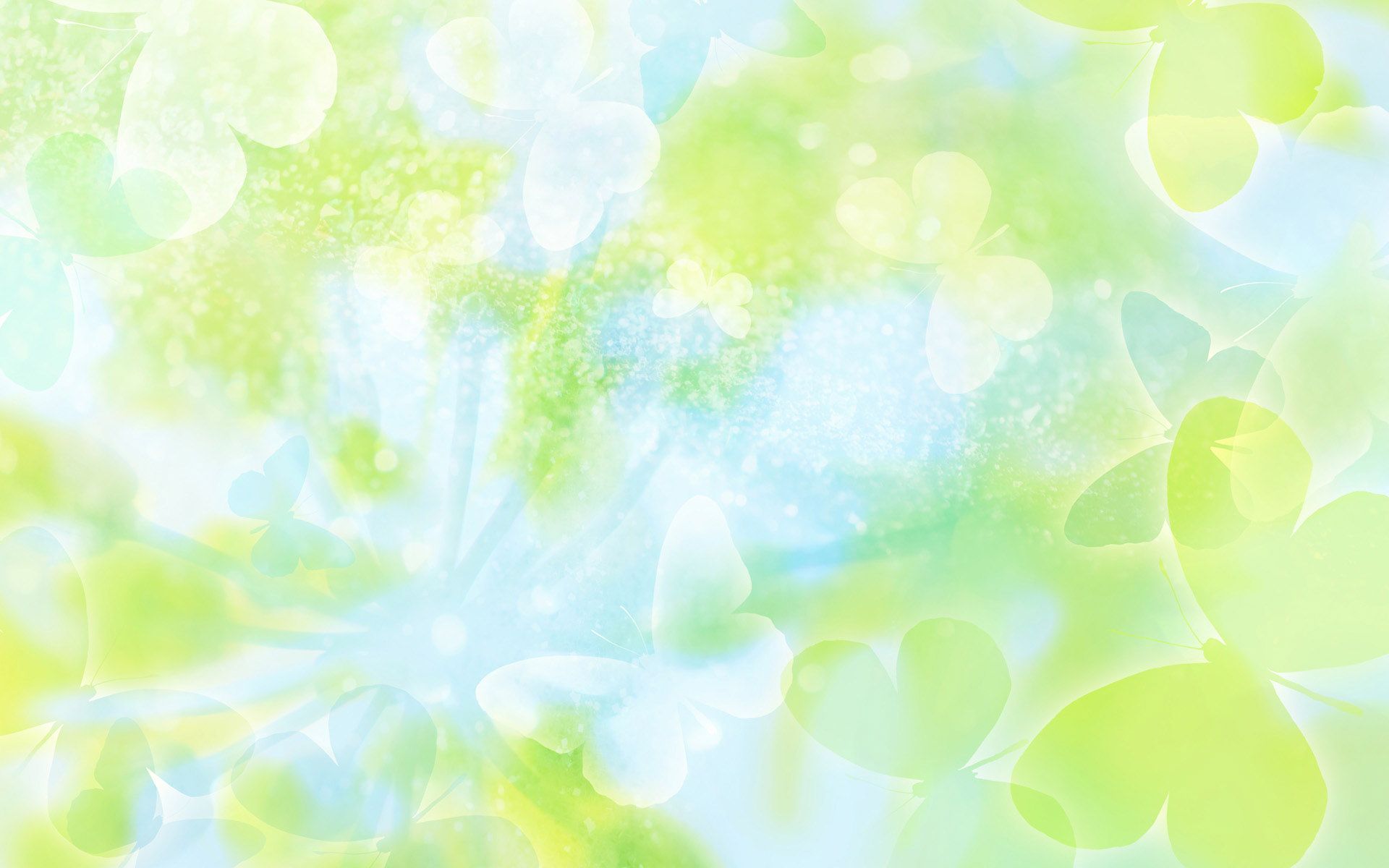 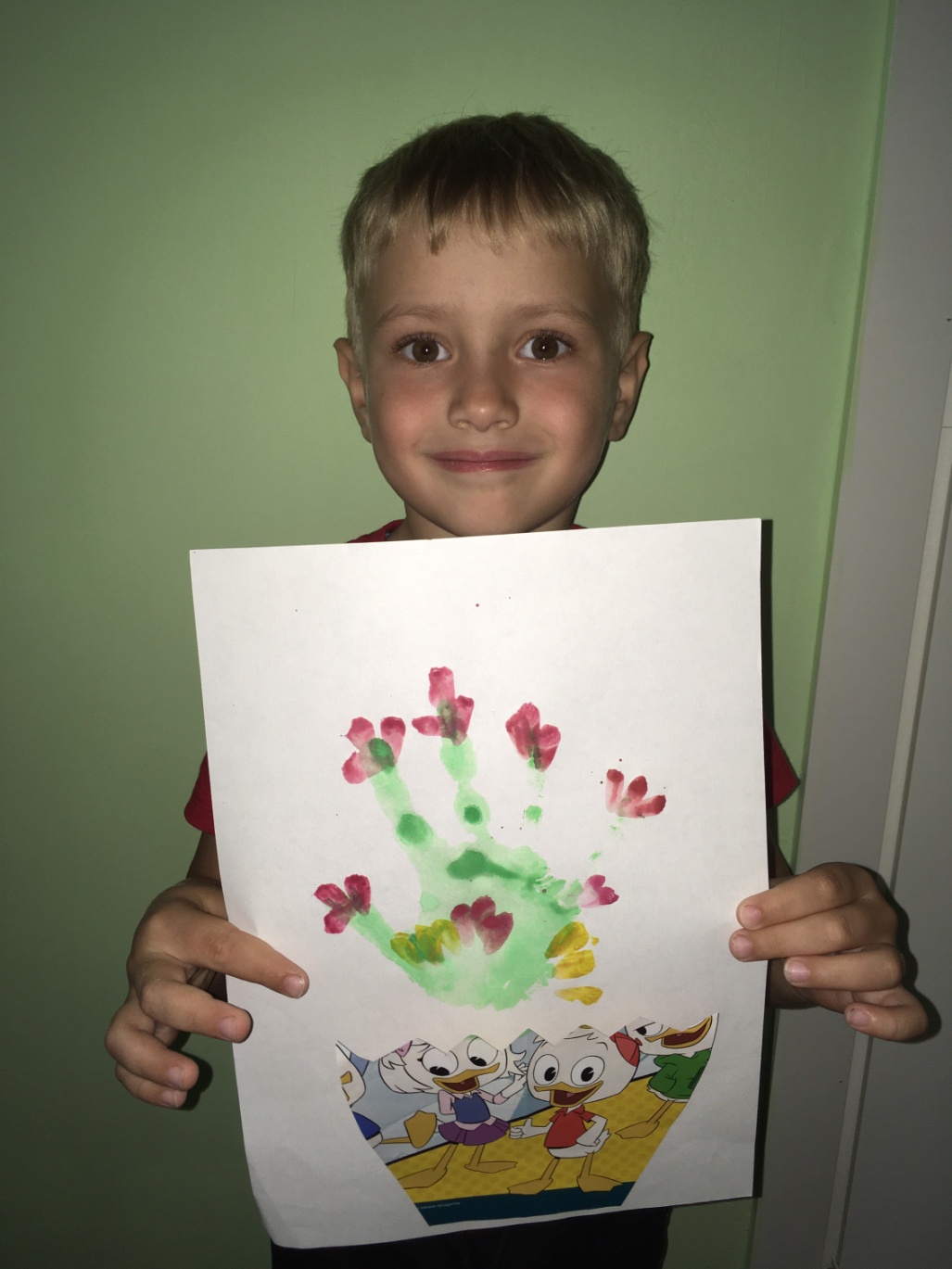 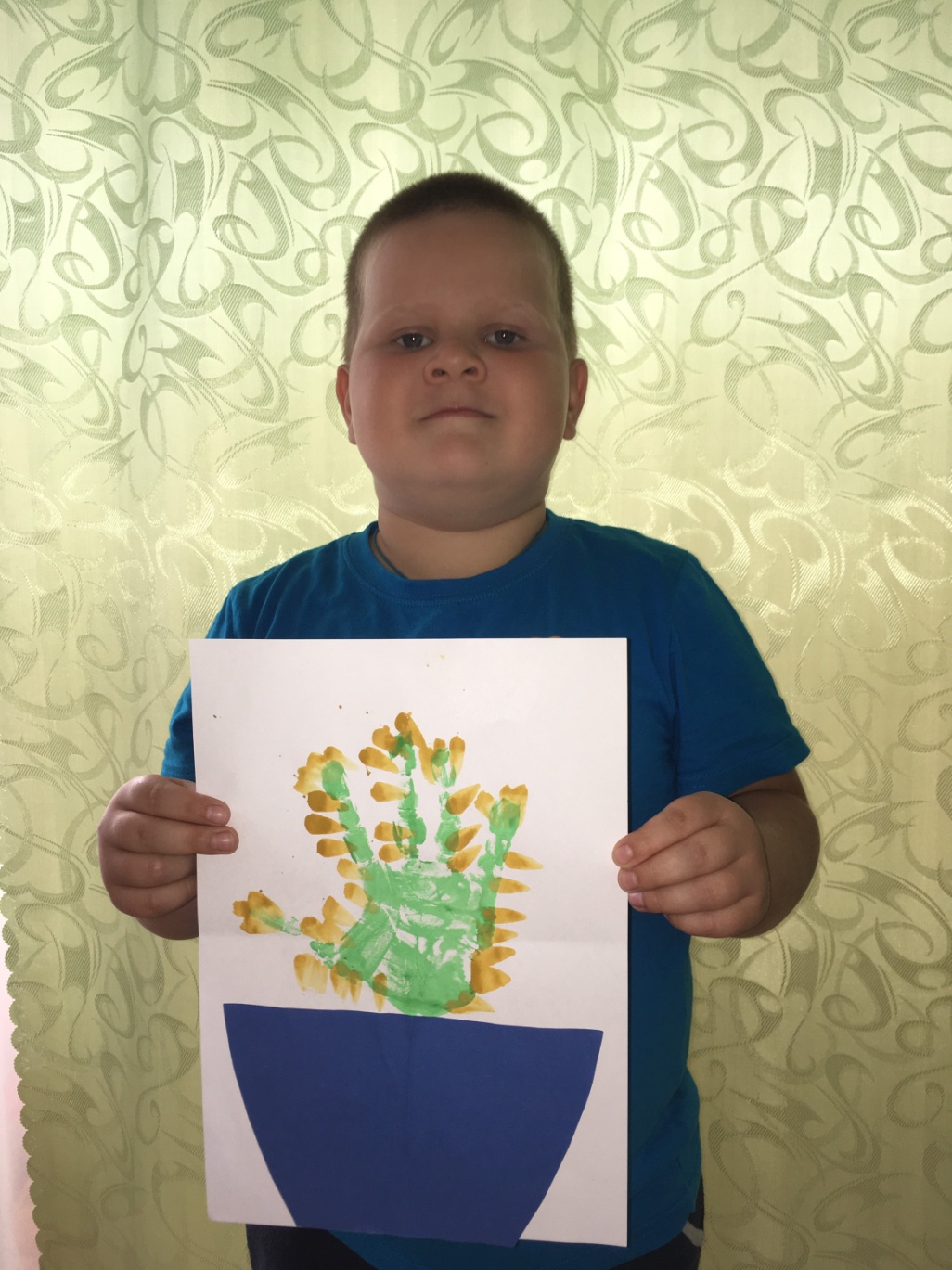 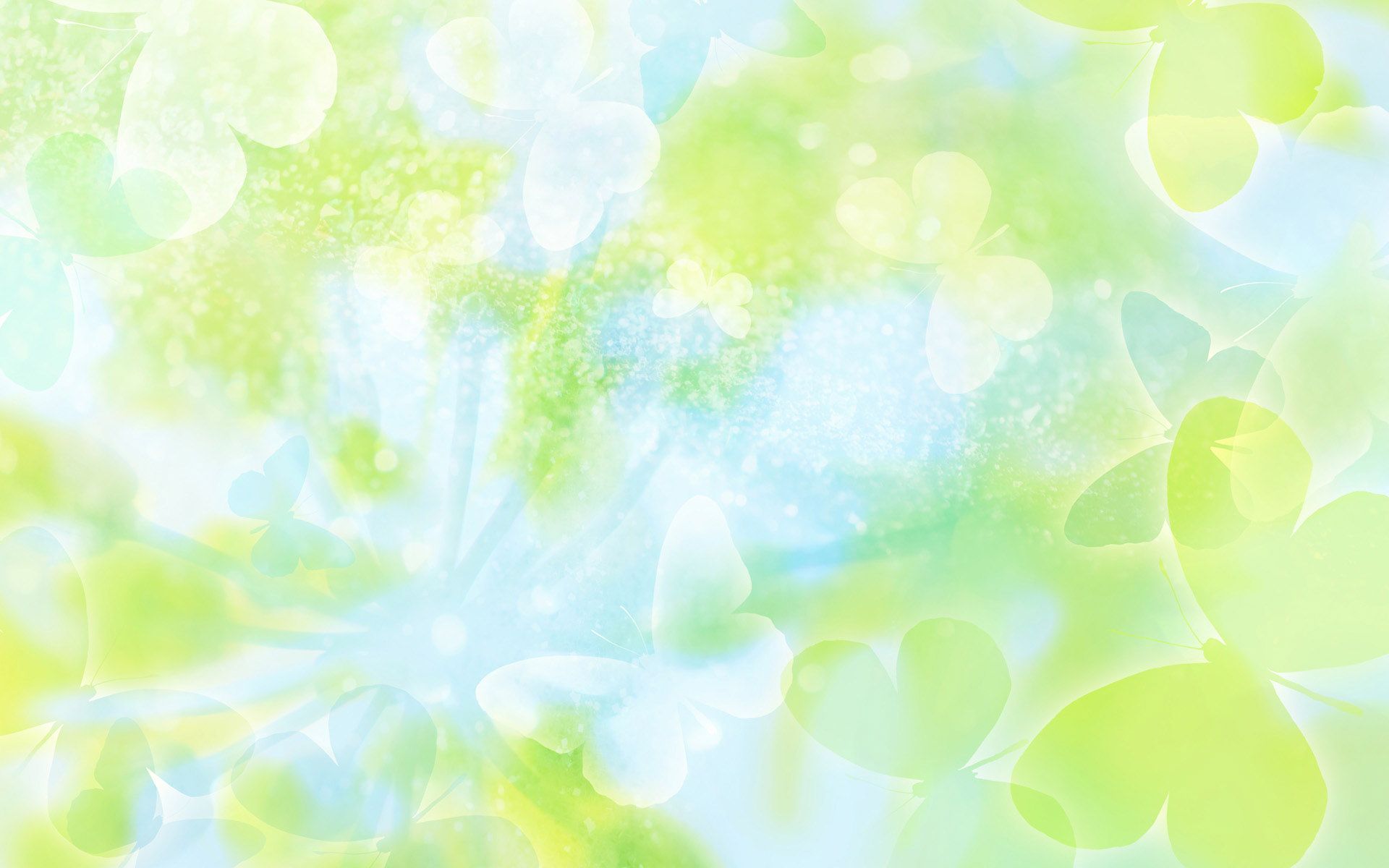 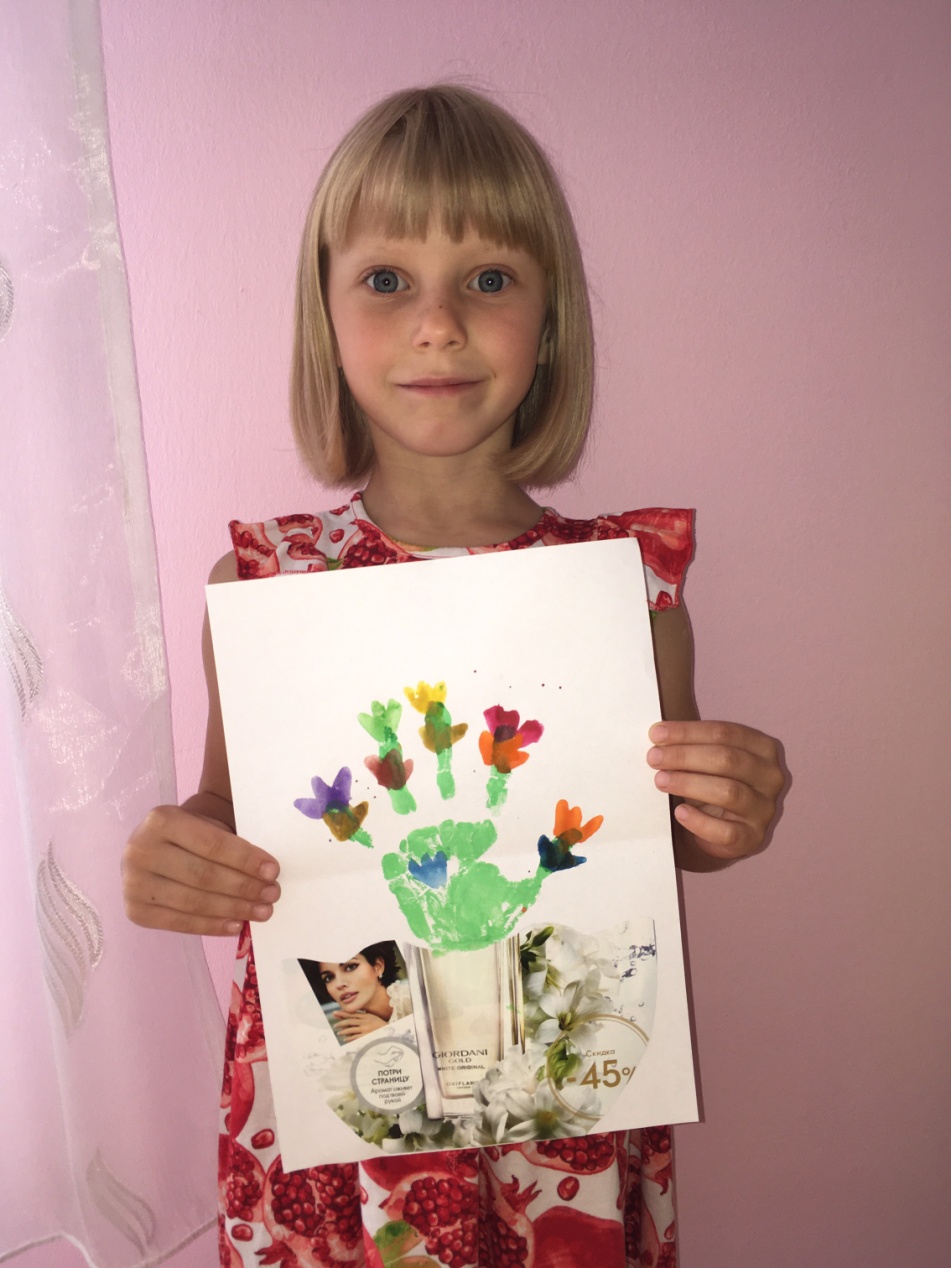 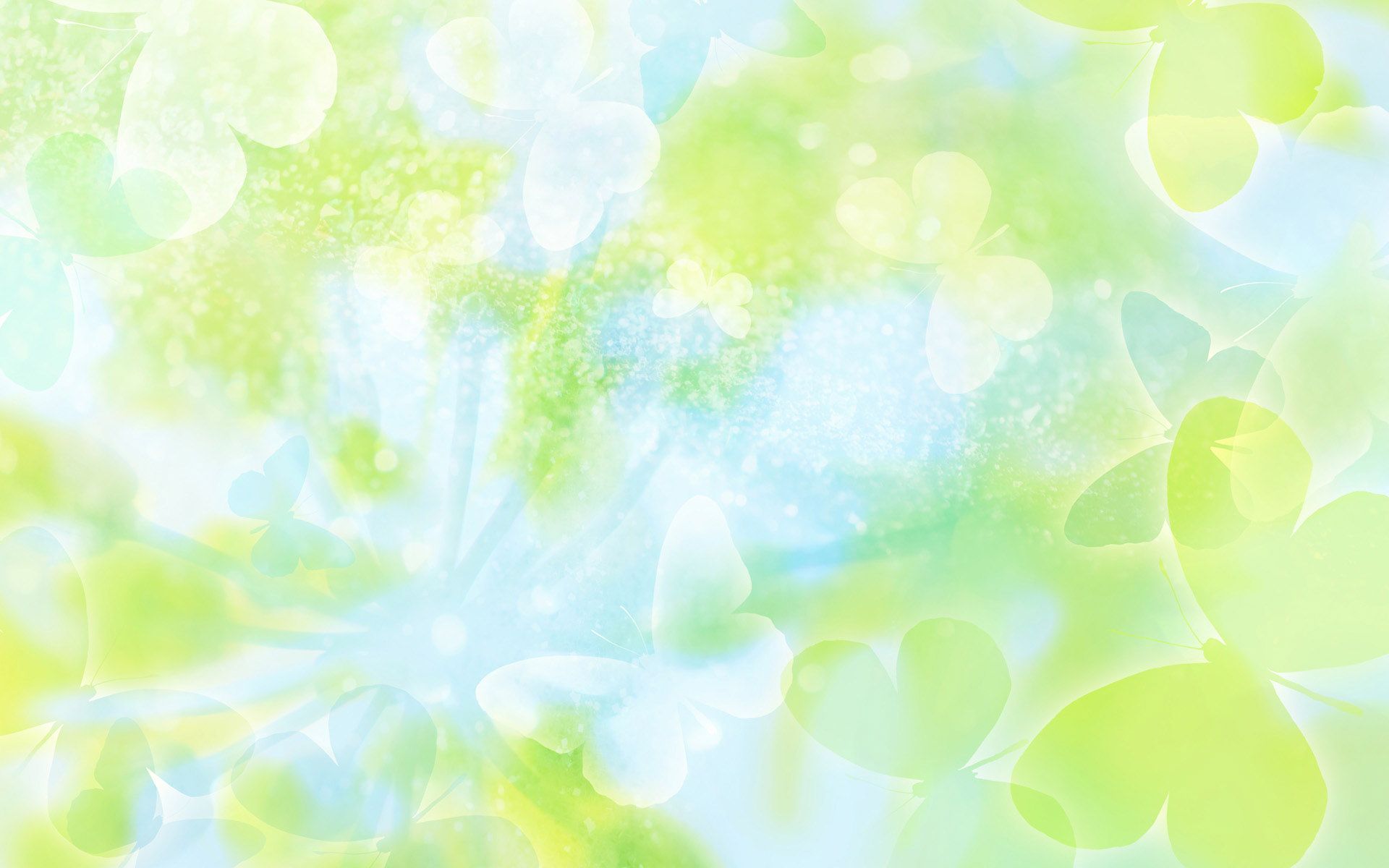 СПАСИБО ЗА 
ВНИМАНИЕ!

